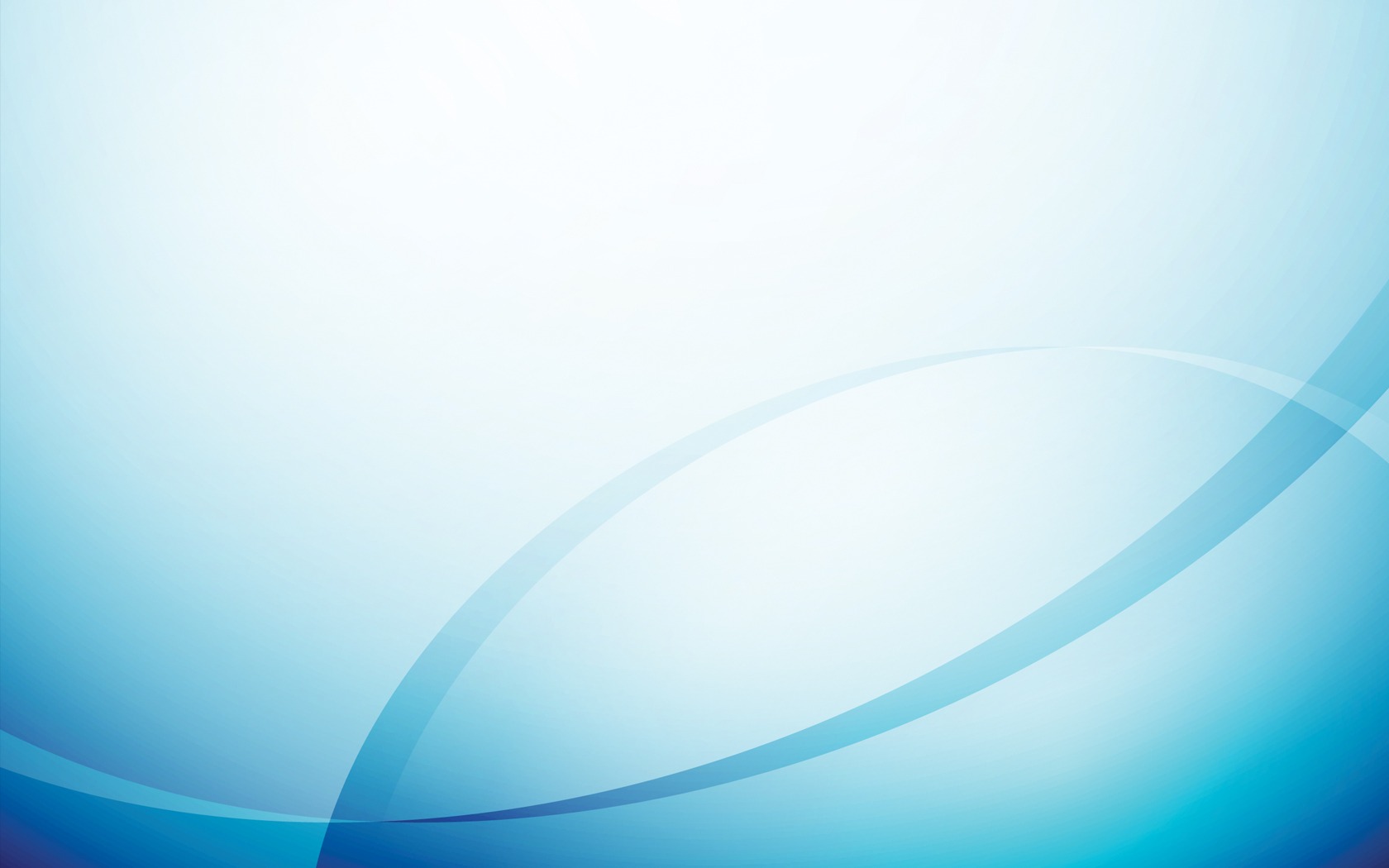 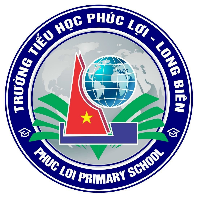 TRƯỜNG TIỂU HỌC PHÚC LỢI
TUẦN 5
Công nghệ
Bài 3:
             Sử dụng quạt điện (tiết 2)
Bộ phần nào nối quạt với nguồn điện?
A. Đế quạt
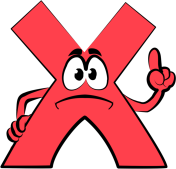 B. Dây nguồn
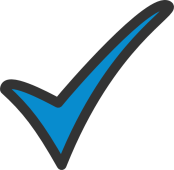 C. Thân quạt
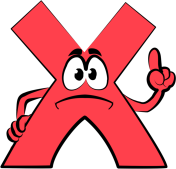 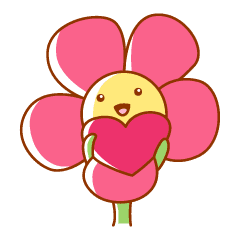 Bộ phần nào tạo ra gió?
A. Đế quạt
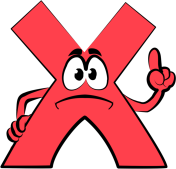 B. Than quạt
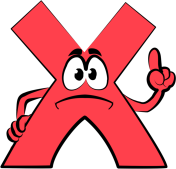 C. Cánh quạt
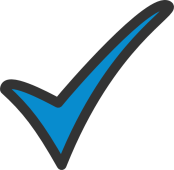 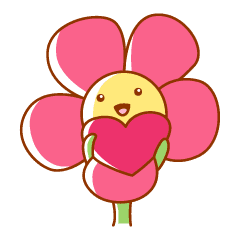 Quạt không cánh được chế tạo vào năm nào?
A. 2009
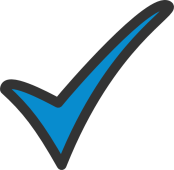 B. 2019
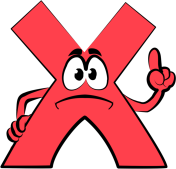 A. 1999
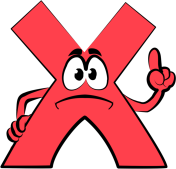 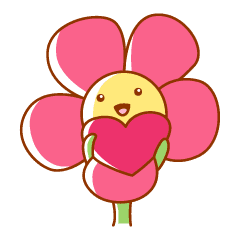 4. Quạt có điều khiển có tính năng gì nổi bật?
A. Không có cánh
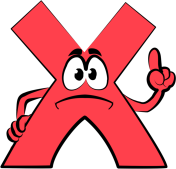 B. Có thể bật, tắt, thay đổi tốc độ và hướng gió từ xa
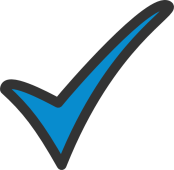 C. Không có ổ cắm
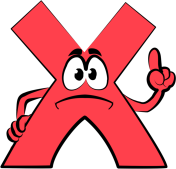 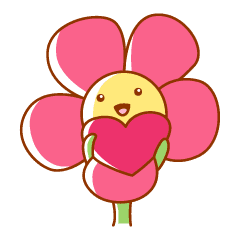 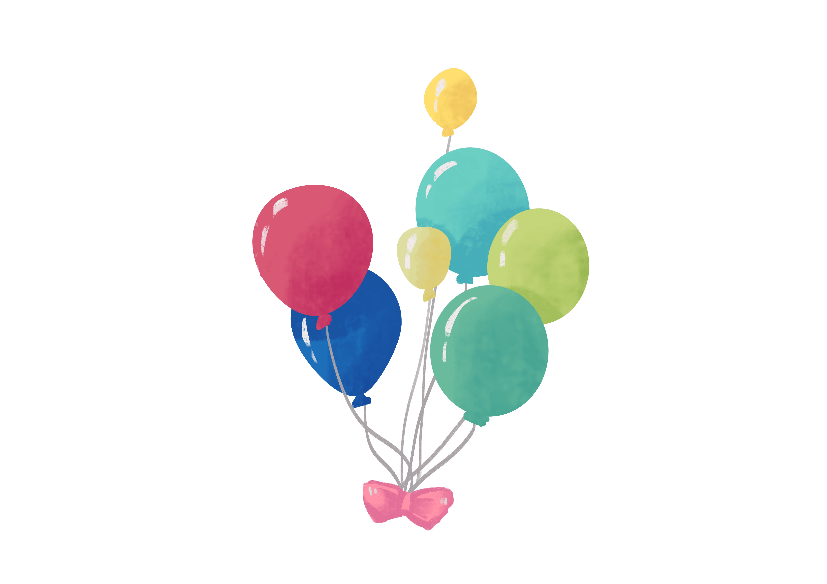 TV
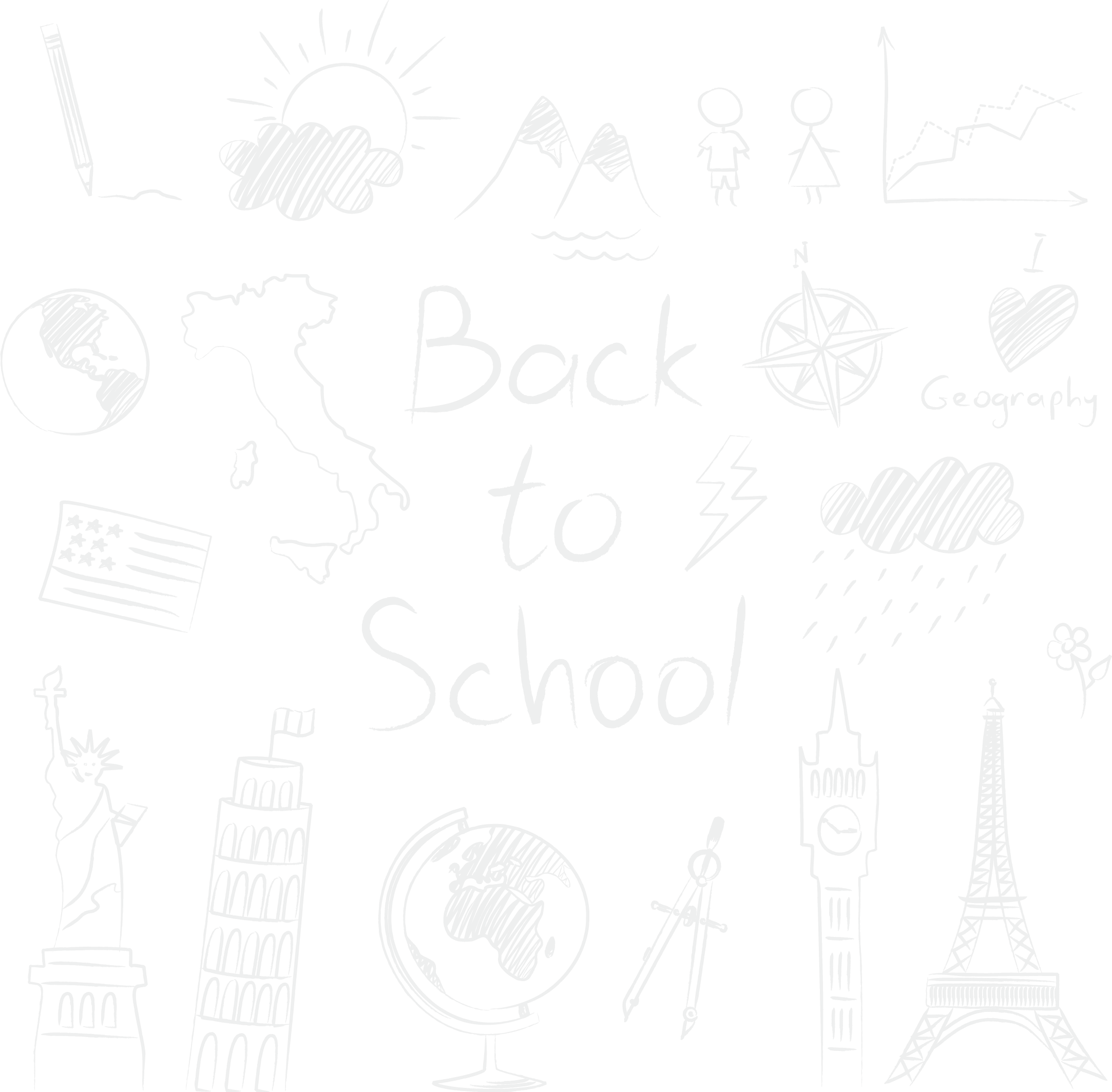 ENGLISH LESSON
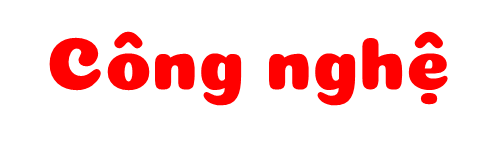 dog
orange
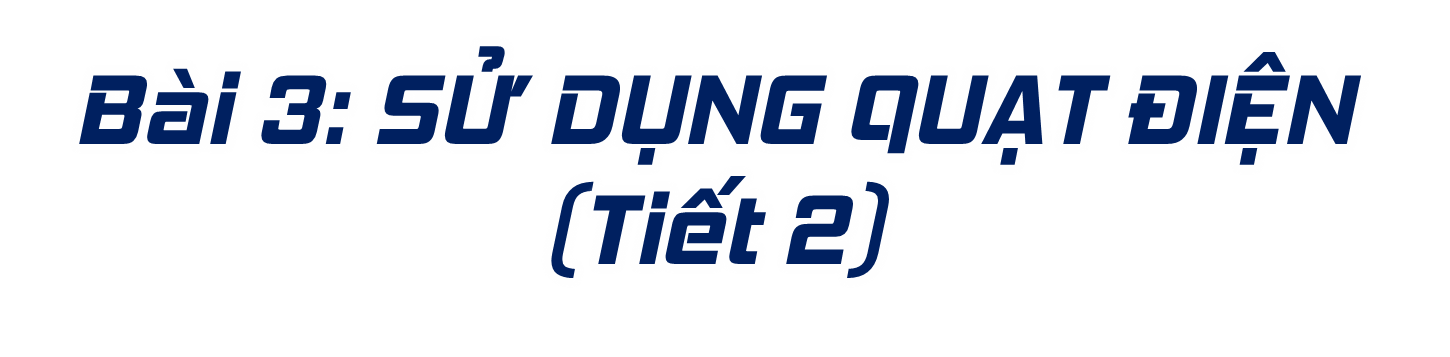 flag
dog
Hello
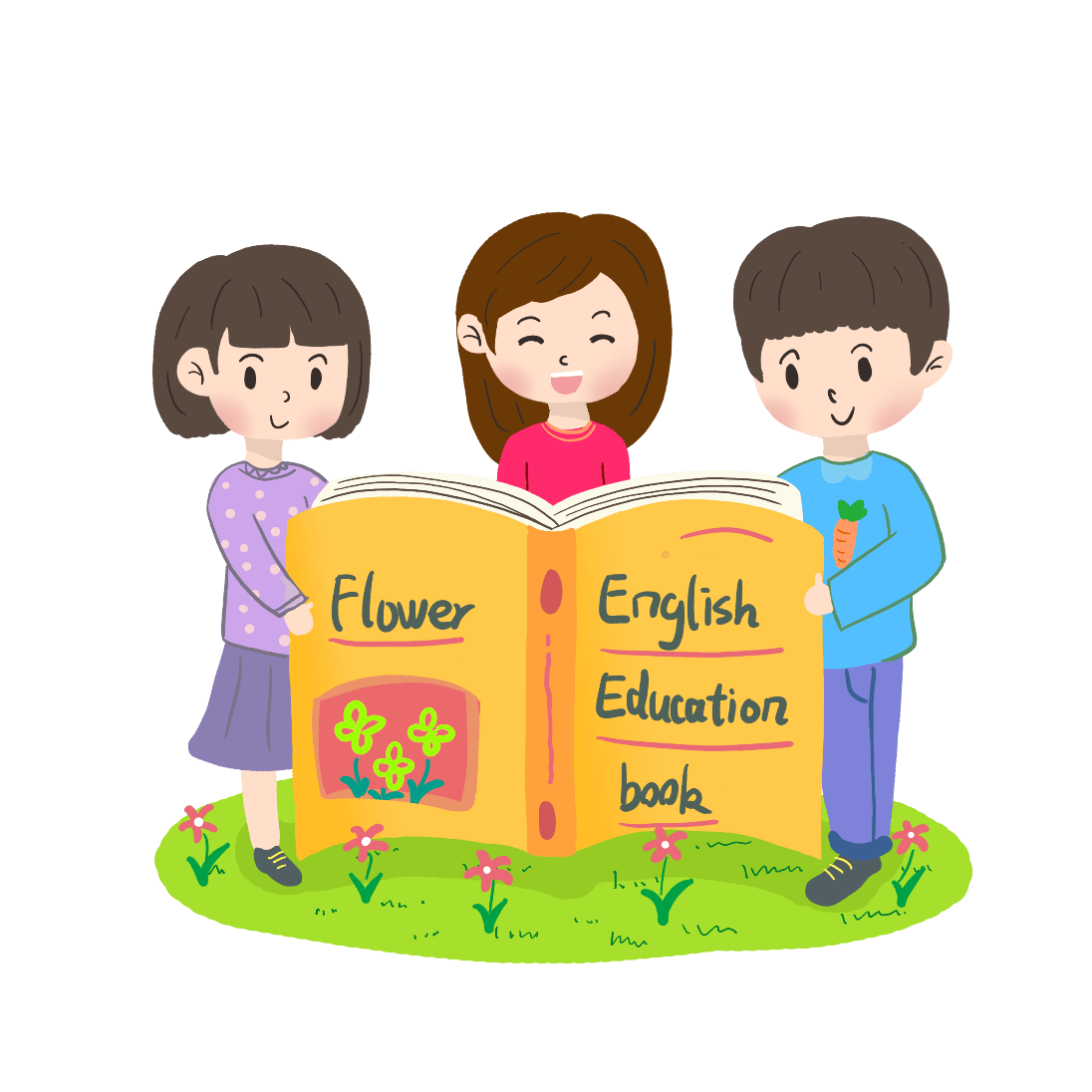 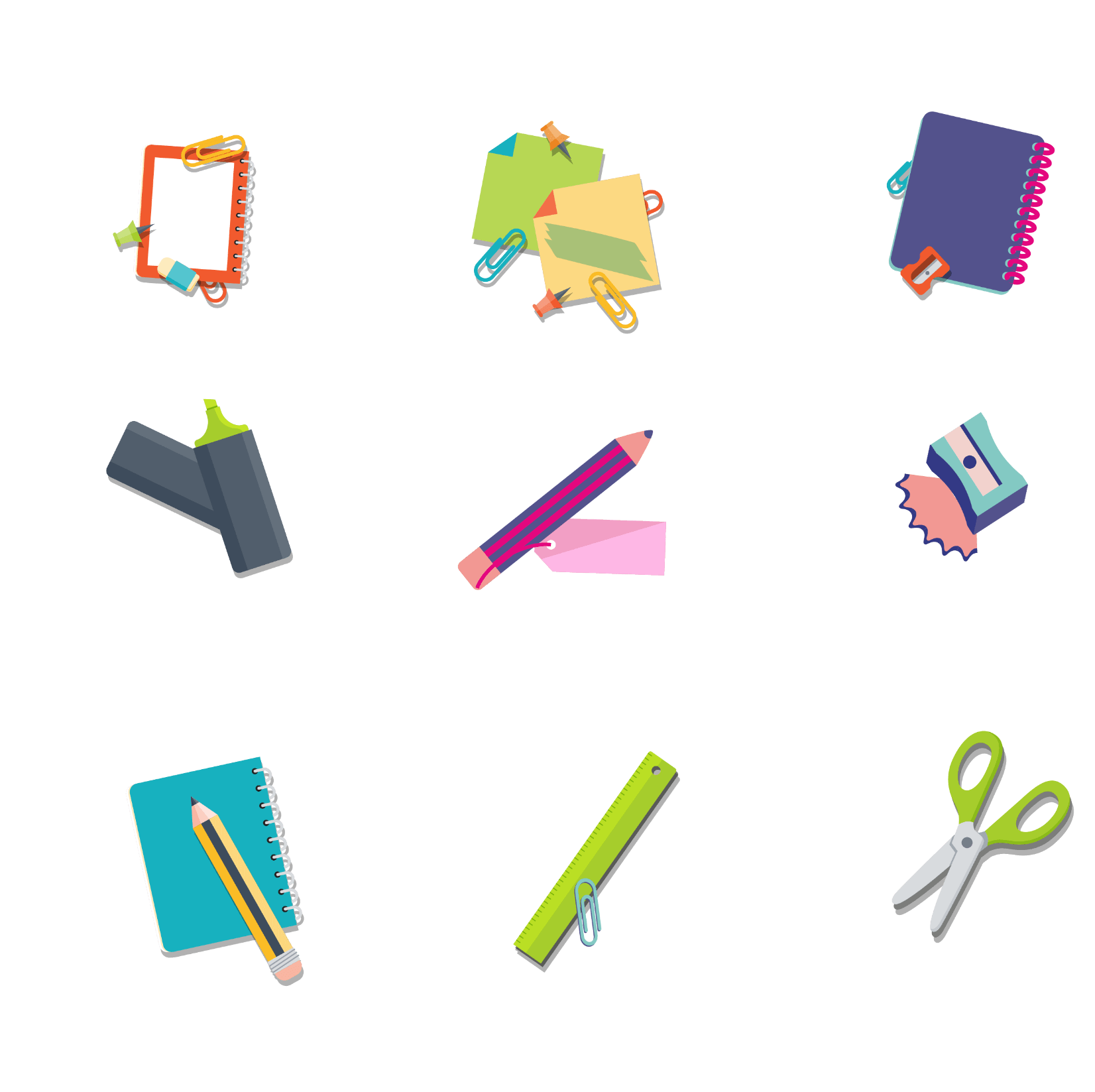 sun
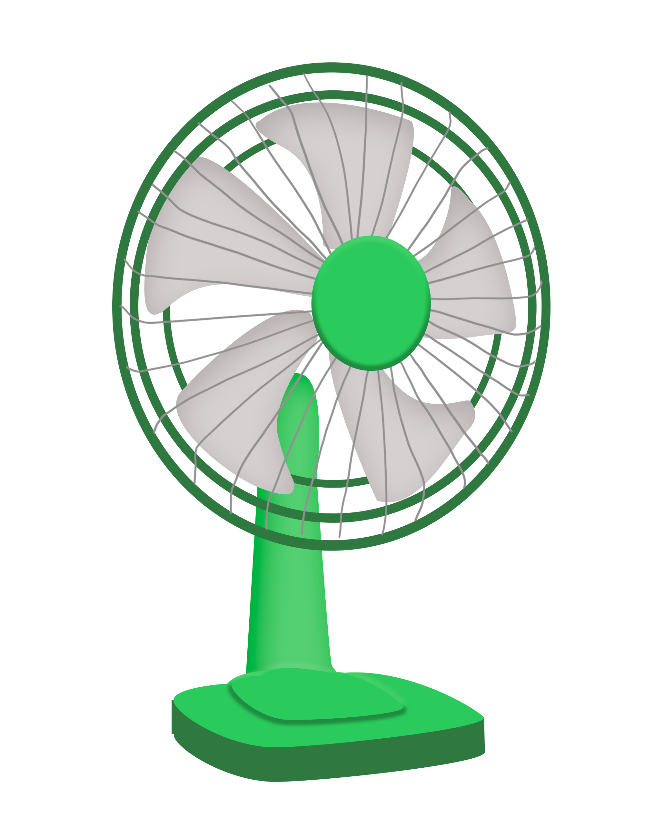 apple
two
love
sky
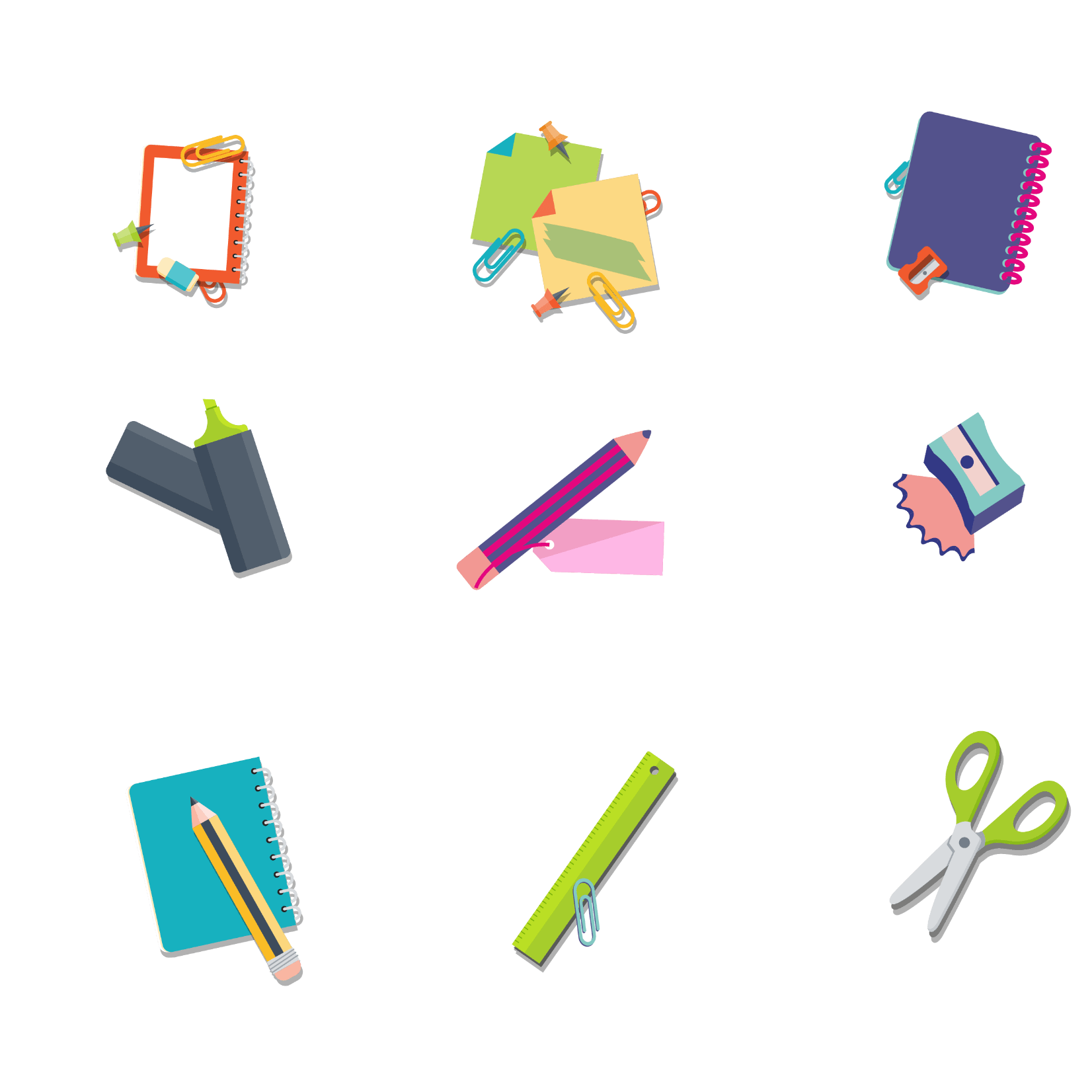 table
title
star
one
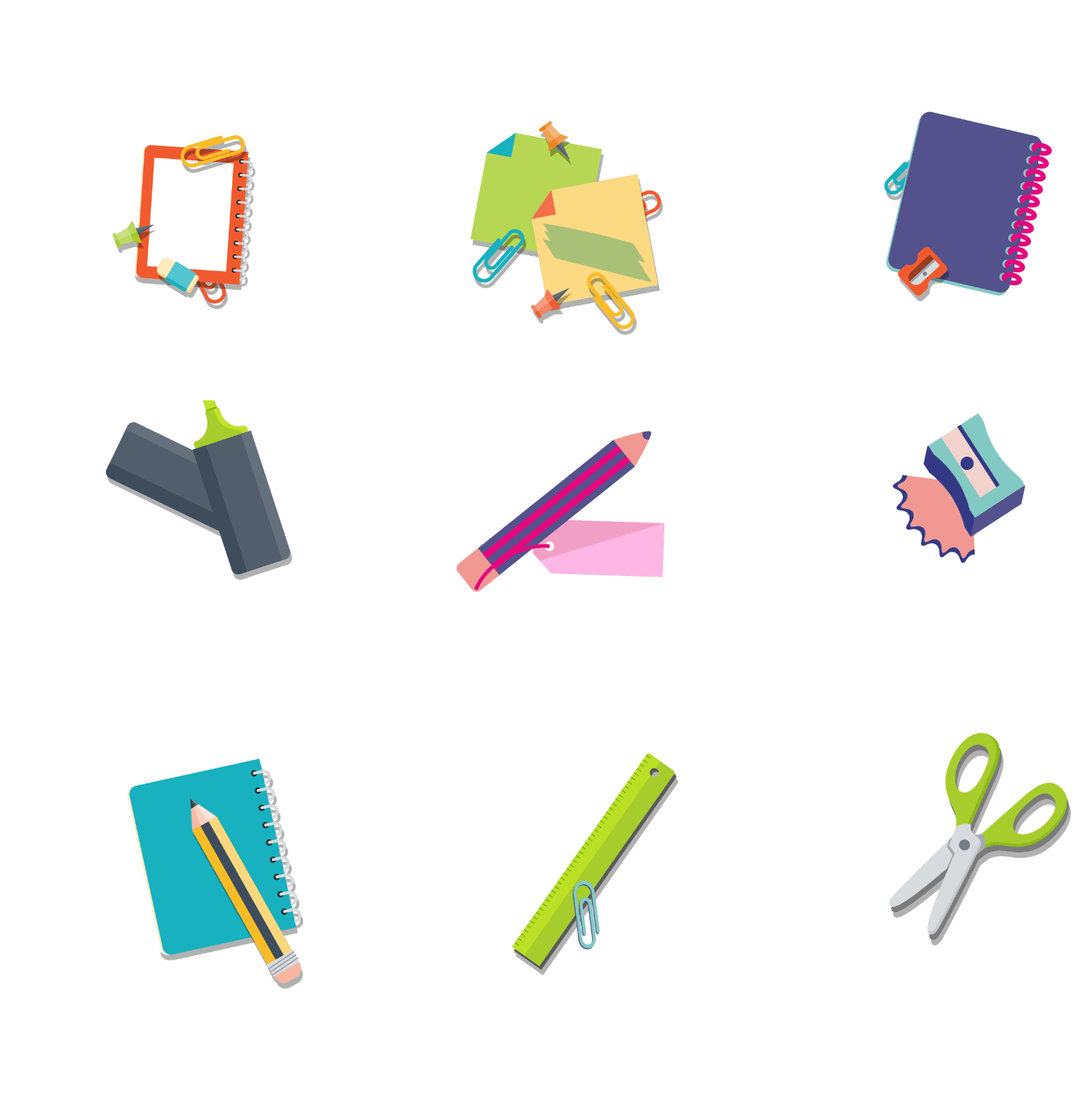 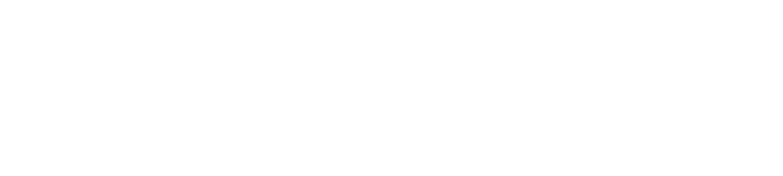 TV
ENGLISH LESSON
dog
Nhận biết và phòng tránh được những tình huống mất an toàn khi sử dụng quạt điện.
1
2
Biết sử dụng quạt điện đúng cách
orange
flag
dog
Hello
sun
apple
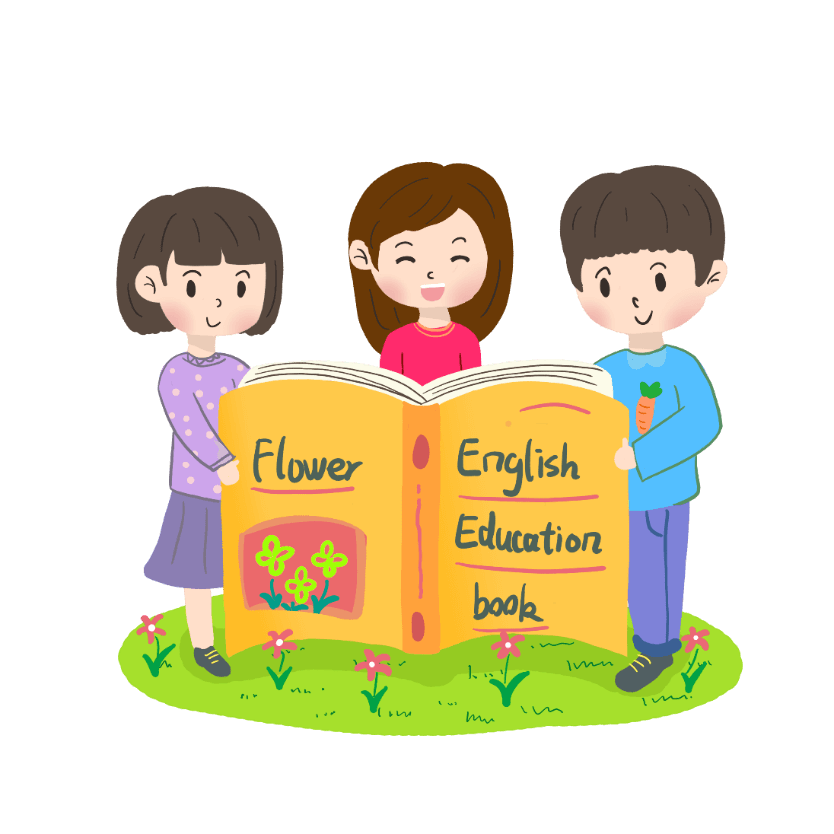 two
love
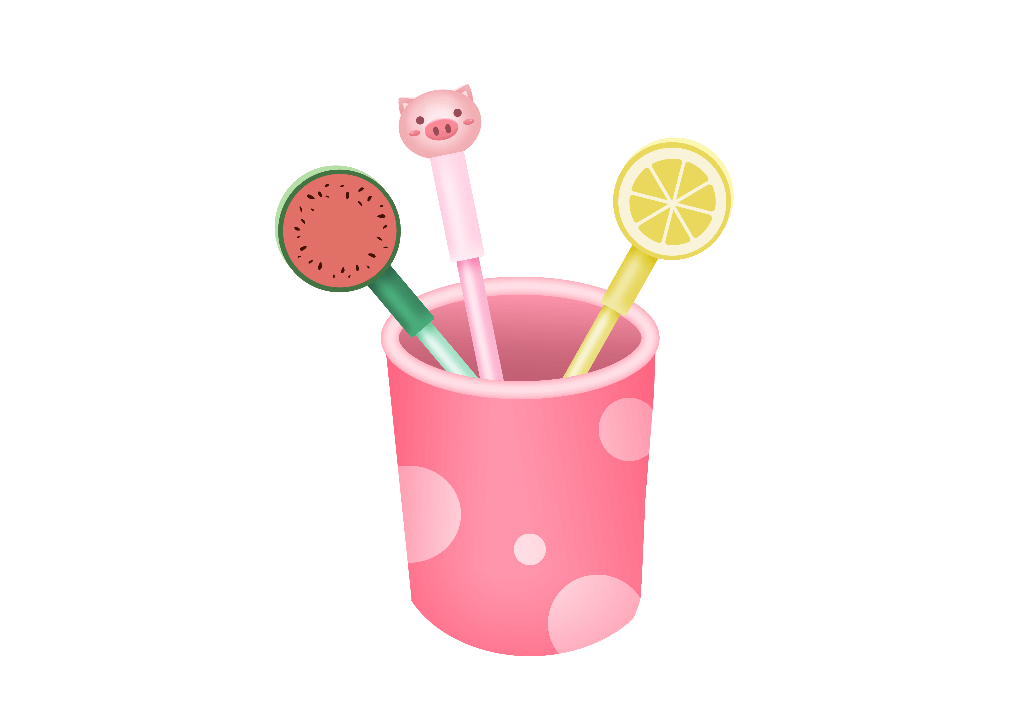 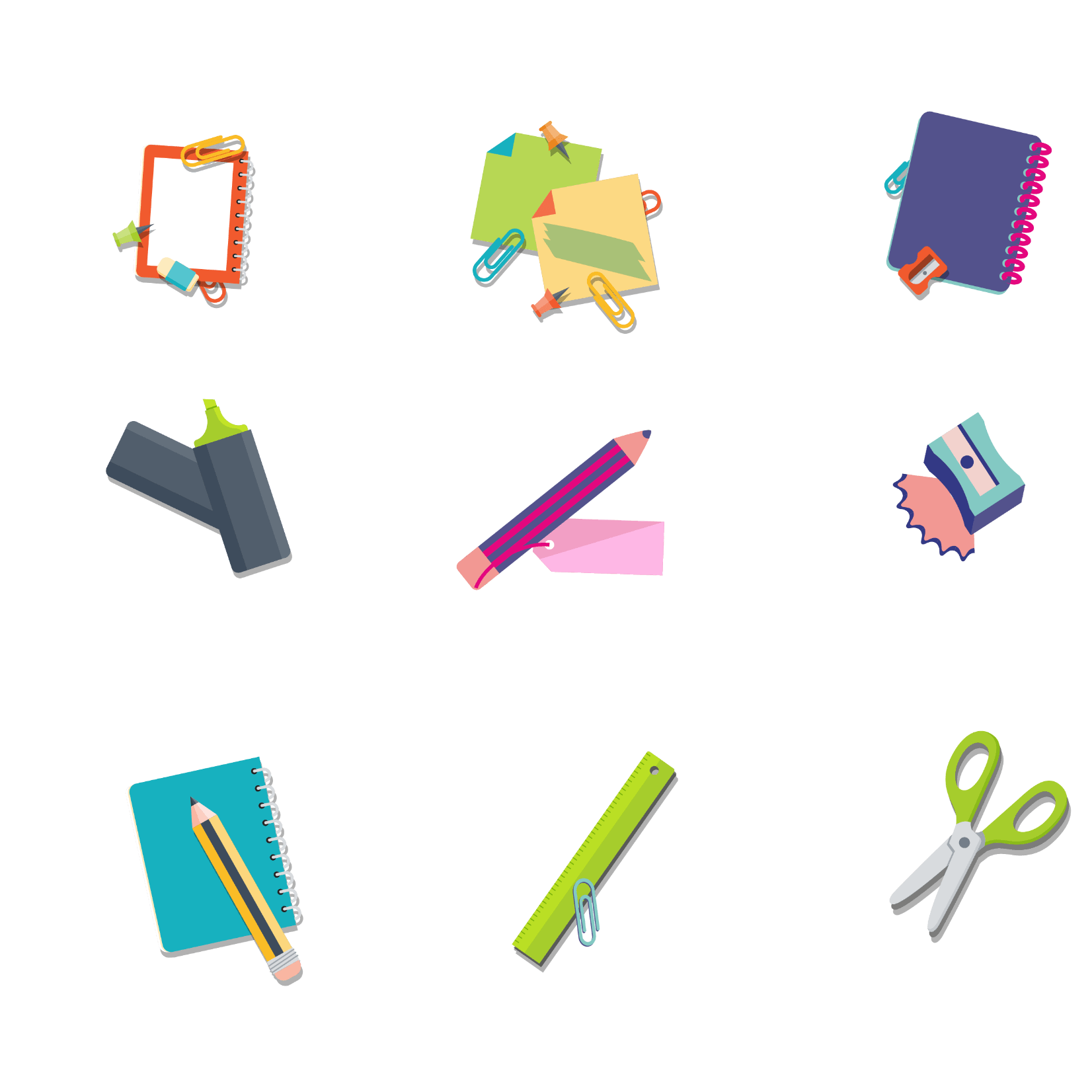 sky
table
star
title
one
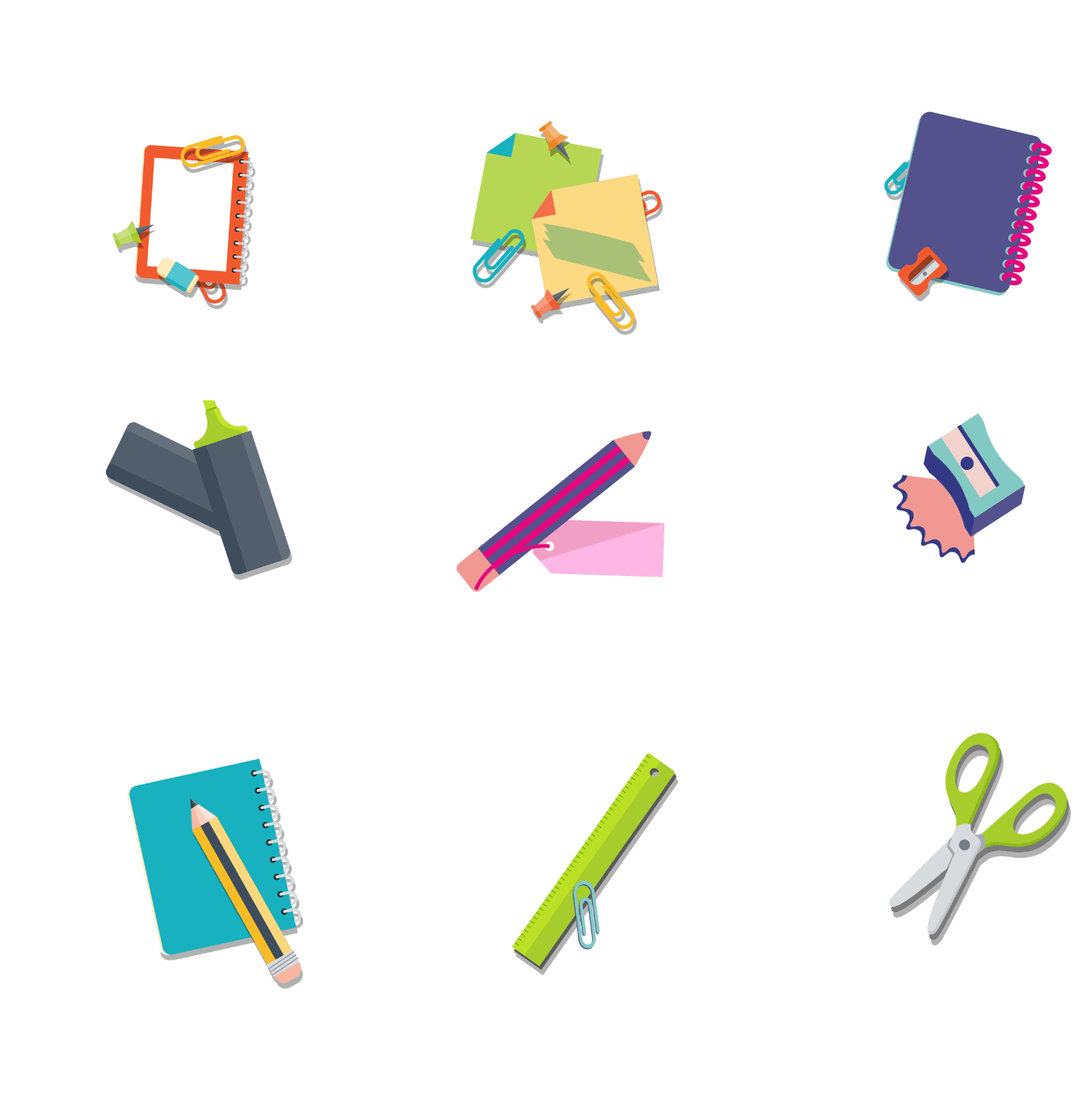 1. Sử dụng quạt điện đúng cách
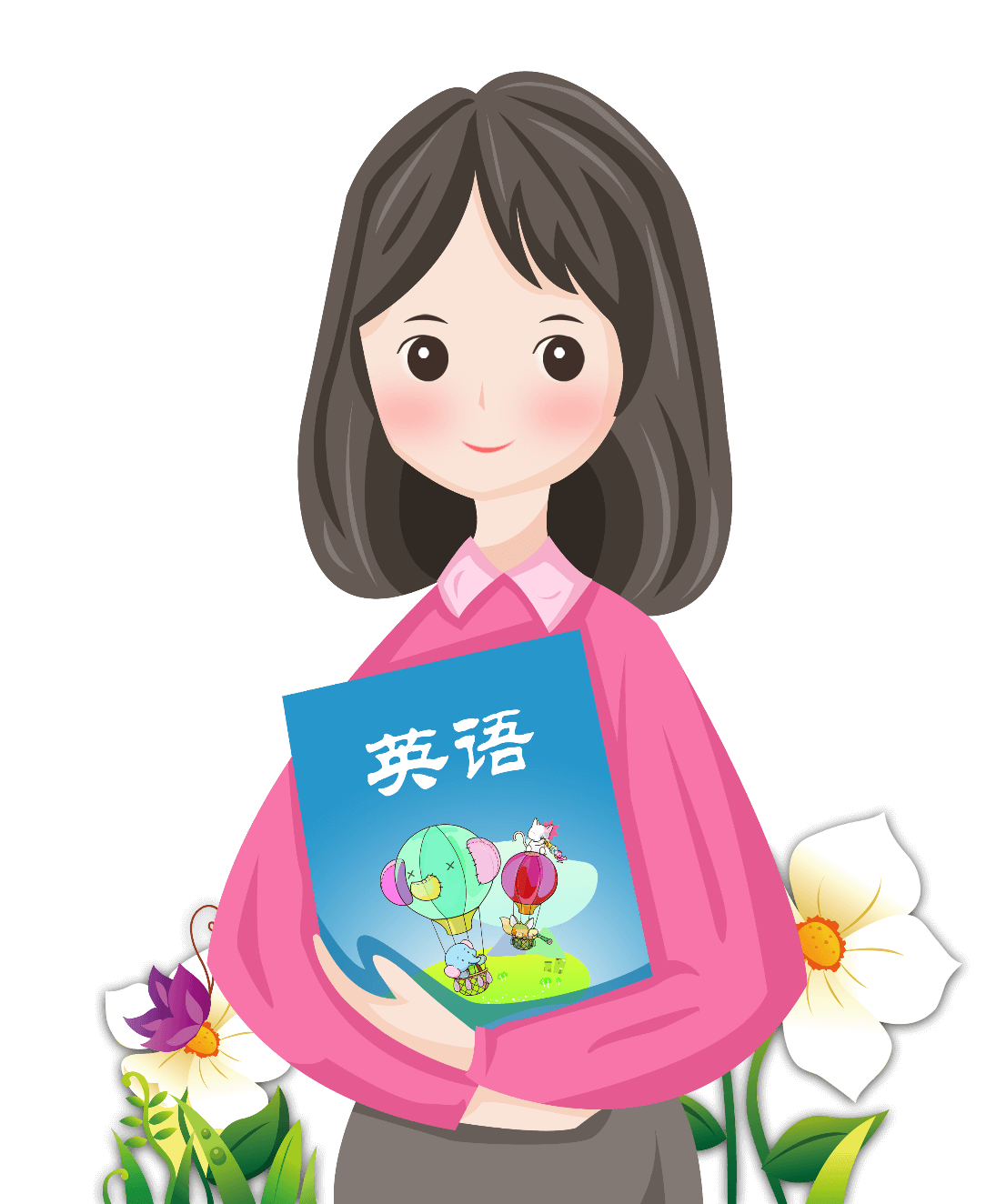 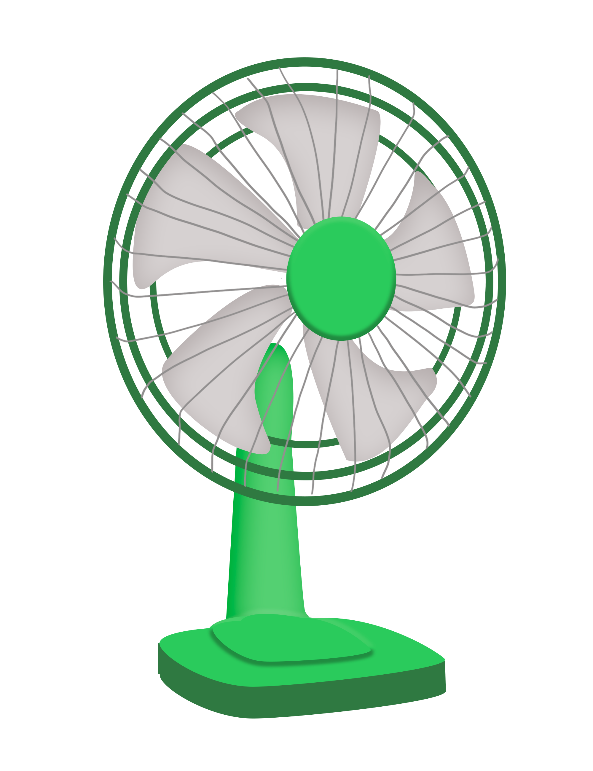 Em hãy sắp xếp các bước trong hình 4 theo thứ tự hợp lí khi sử dụng quạt điện.
01
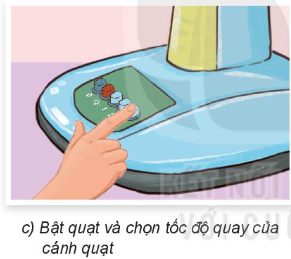 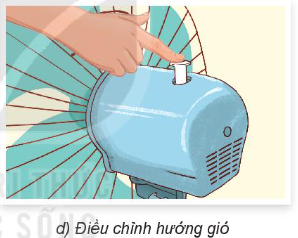 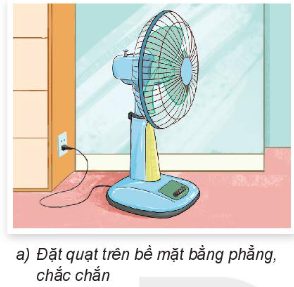 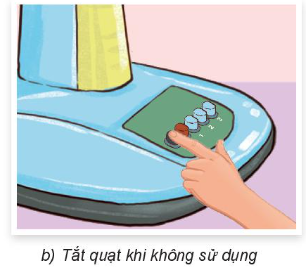 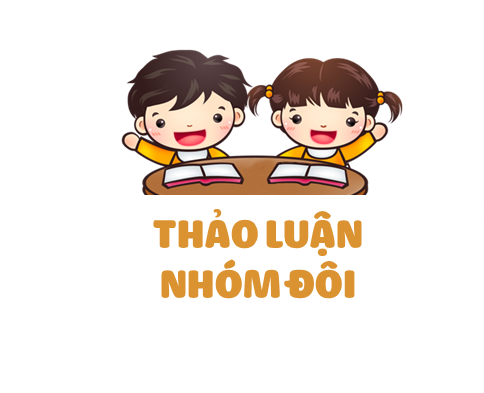 Các bước theo thứ tự hợp lí khi sử dụng quạt điện.
01
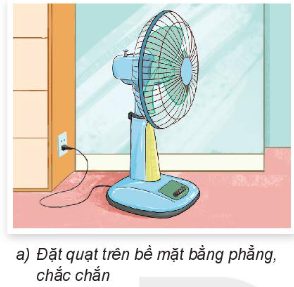 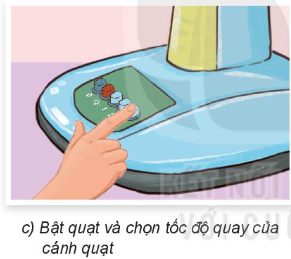 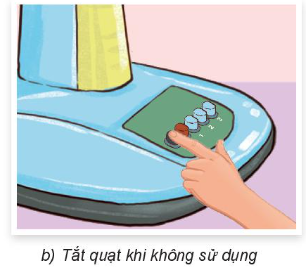 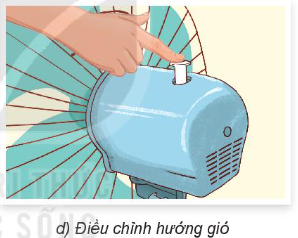 Bước 4
Bước 3
Bước 1
Bước 2
Để tiết kiệm điện, tránh nguy cơ chập cháy, hư hại quạt.
Vì sao phải tắt quạt khi không sử dụng?
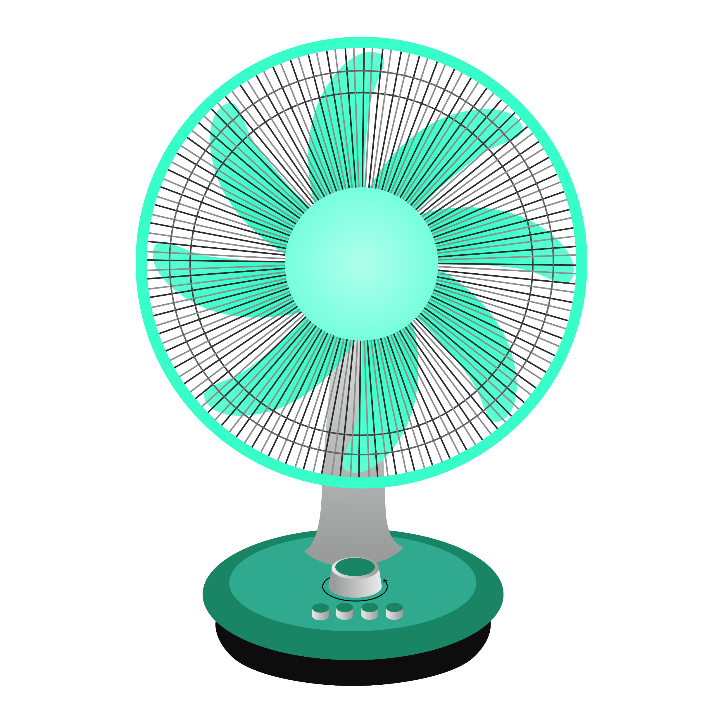 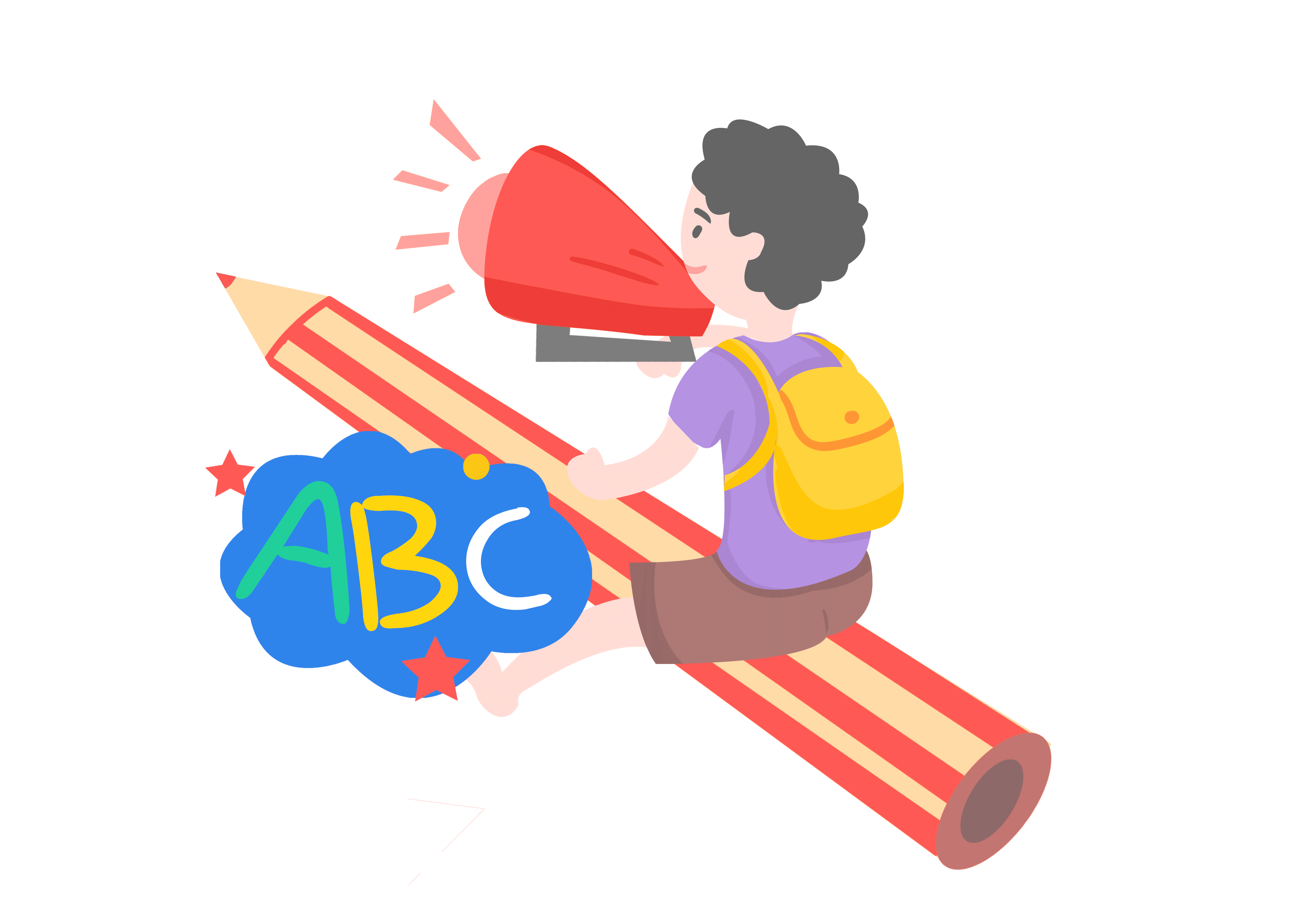 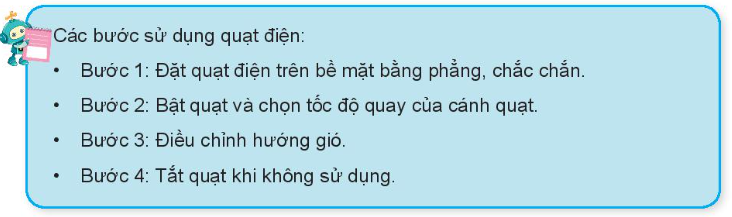 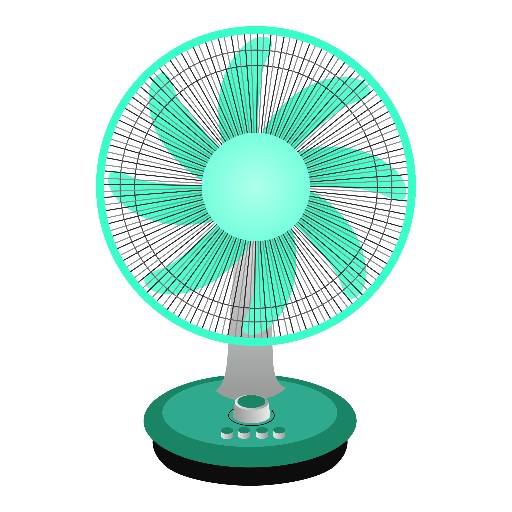 TV
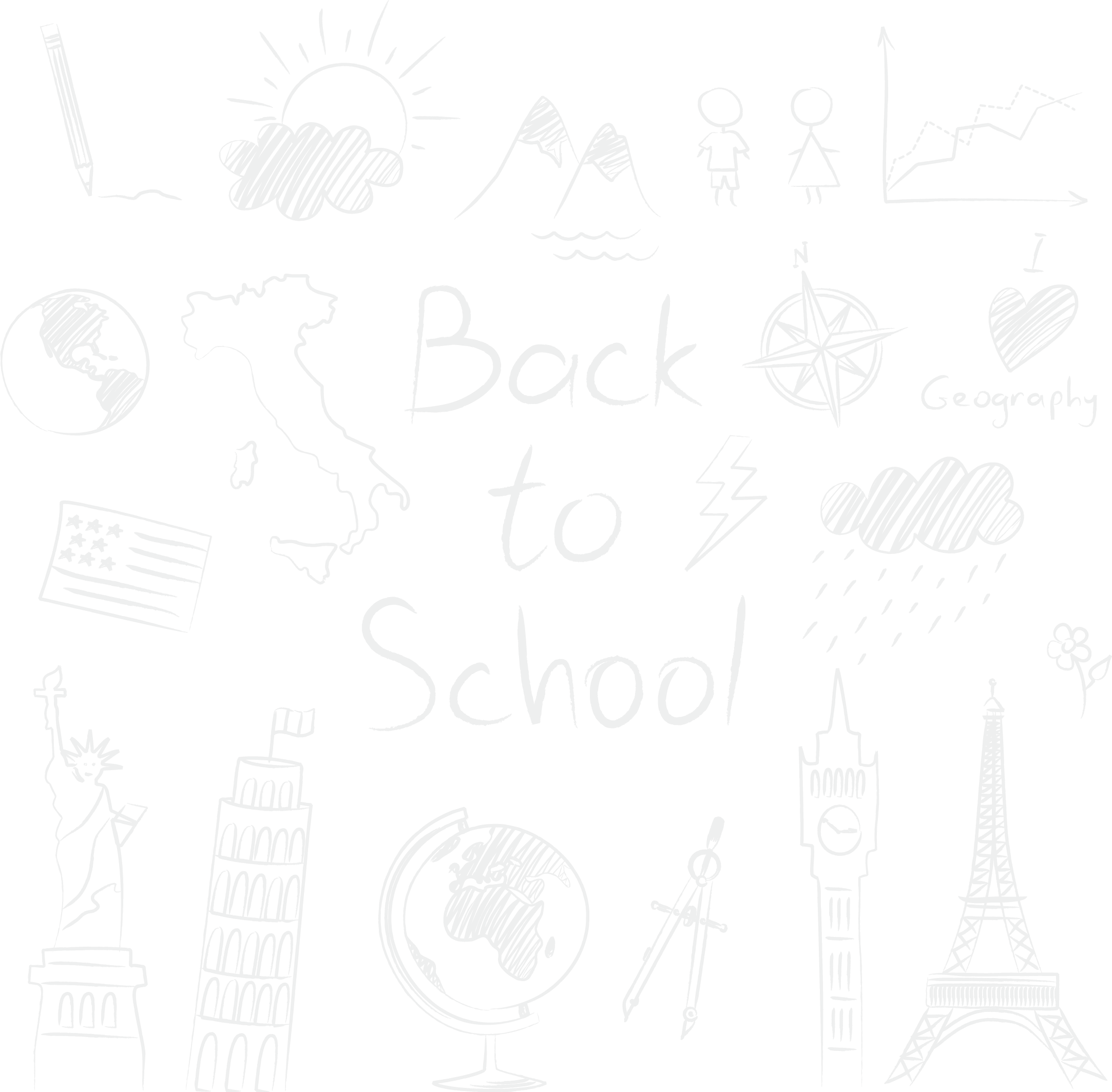 ENGLISH LESSON
dog
orange
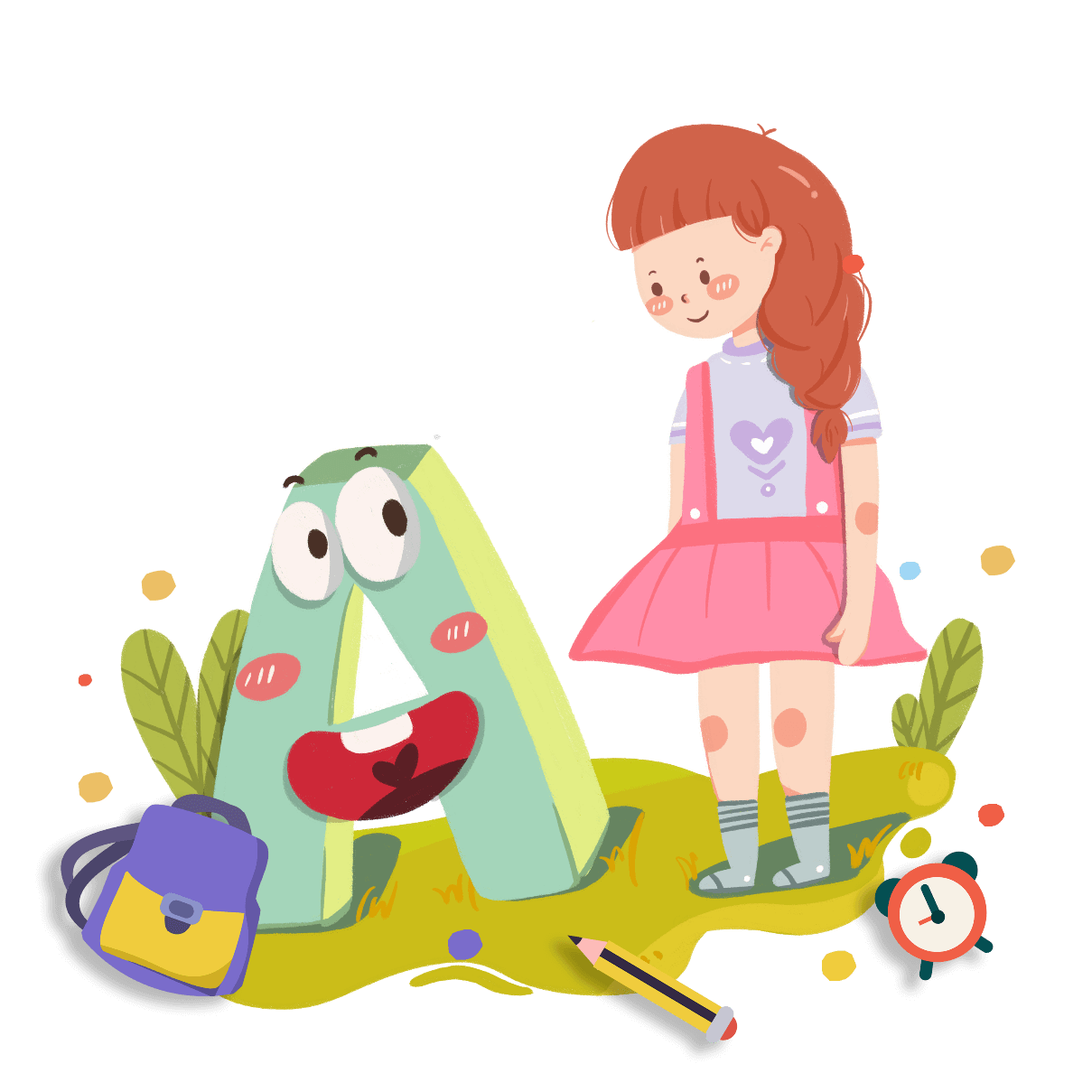 2. Sử dụng quạt điện an toàn
flag
dog
Hello
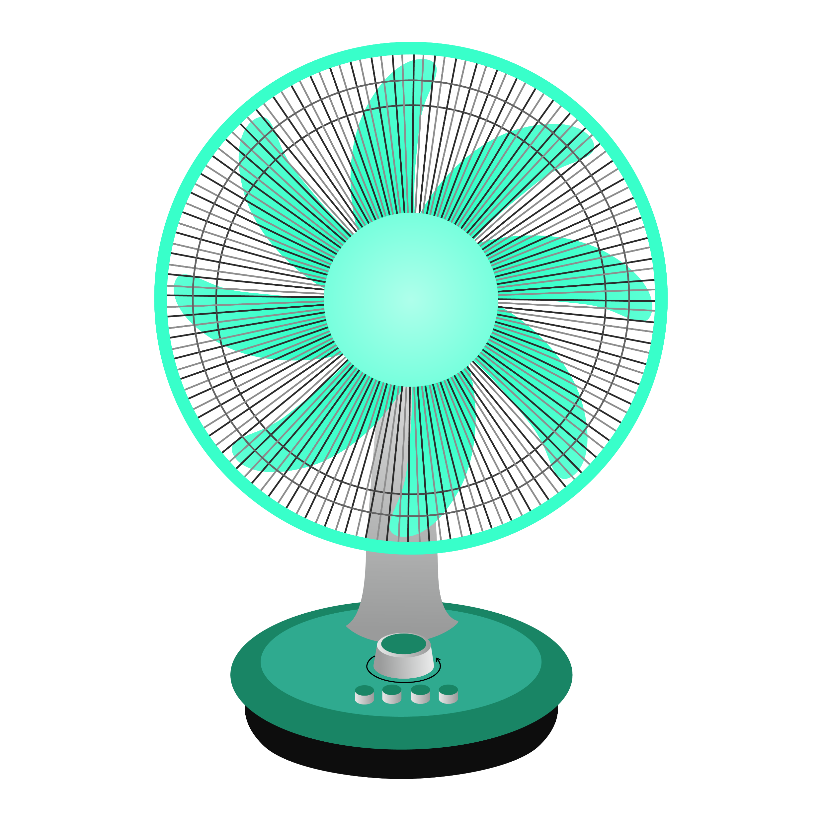 sun
apple
two
love
sky
table
title
star
one
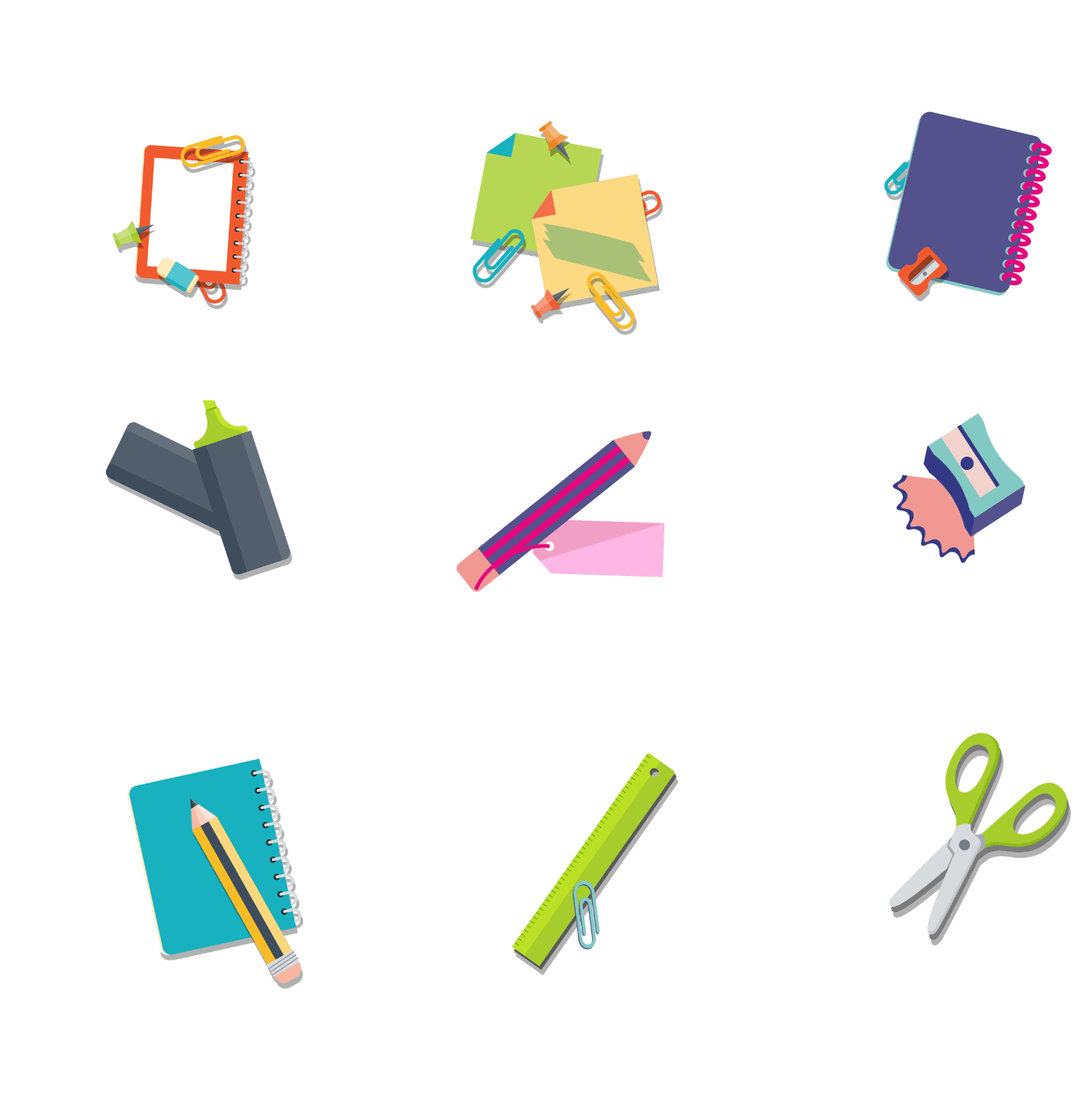 Giải thích tại sao các tình huống sử dụng quạt điện trong hình 5 là mất an toàn:
02
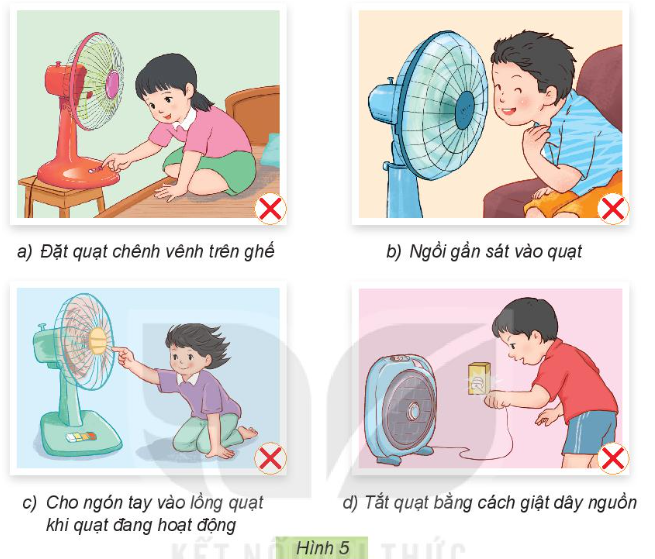 Thảo luận nhóm 4
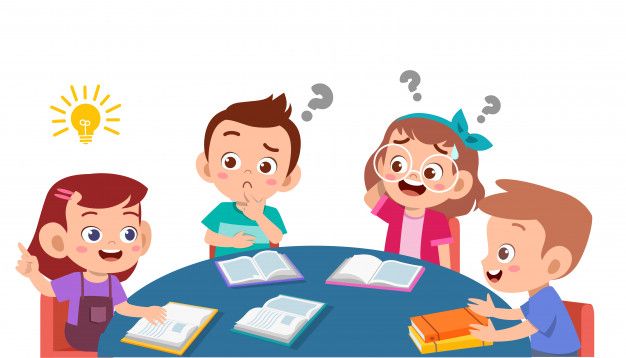 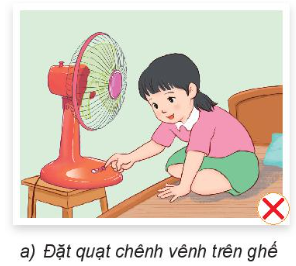 Đặt quạt chênh vênh trên ghế có thể làm quạt dễ bị đổ, gây hỏng hóc, chập điện hoặc những sự cố khác.
Ngồi gần sát vào quạt có thể làm cho không khí lạnh và vi khuẩn trong không khí dễ xâm nhập vào cơ thể có nguy cơ mất an toàn nếu bị quạt đỗ vào người.
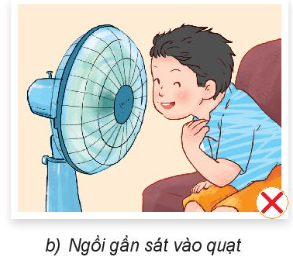 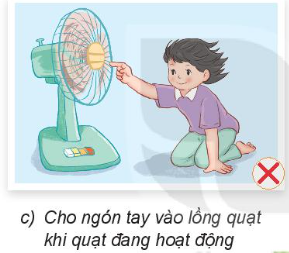 Cho ngón tay vào lồng quạt khi quạt đang hoạt động rất nguy hiểm, nguy cơ bị tai nạn rất cao.
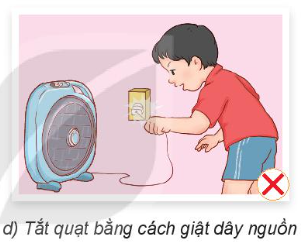 Tắt quạt bằng cách giật dây, có thể gây hỏng đầu dây cắm hoặc làm đứt dây khiến hở điện, mất an toàn, có thể bị điện giật gây nguy hiểm.
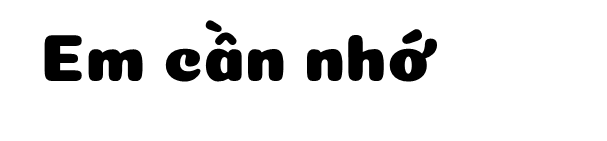 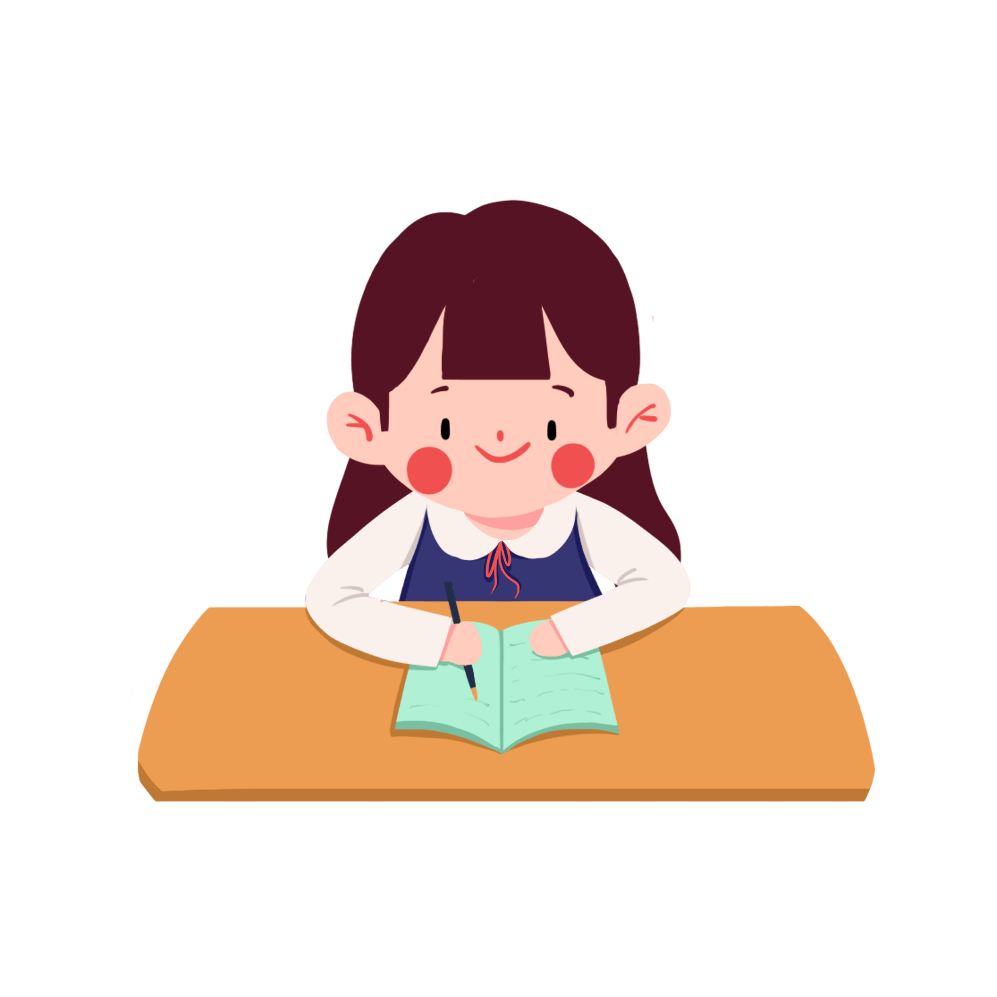 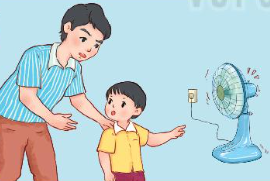 Khi sử dụng quạt điện, nếu quạt điện phát ra tiếng kêu khác thường hoặc bị rung lắc, cần nhanh chóng tắt quạt và báo với người lớn để đảm bảo an toàn.
3. Thực hành cách sử dụng quạt điện.
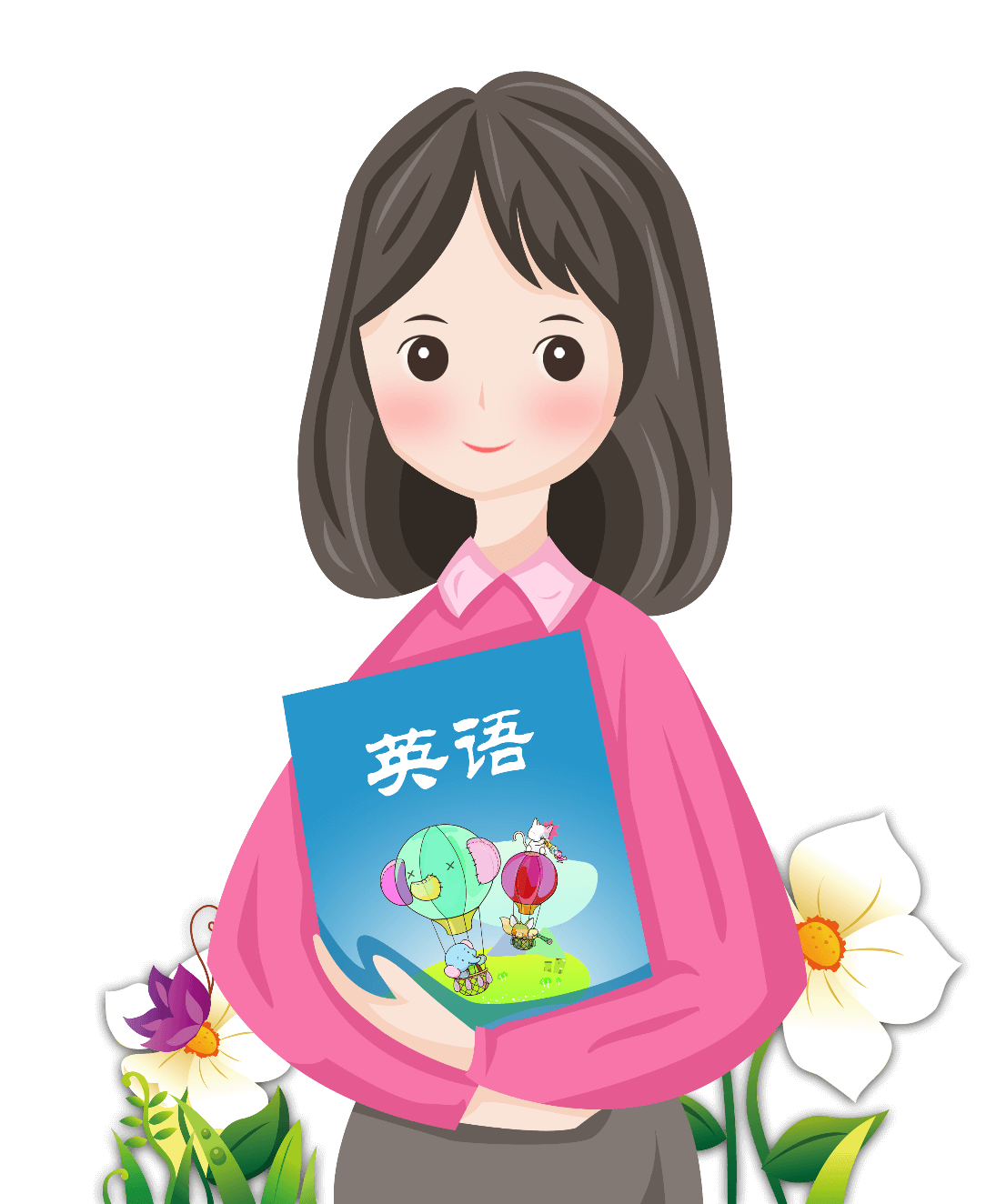 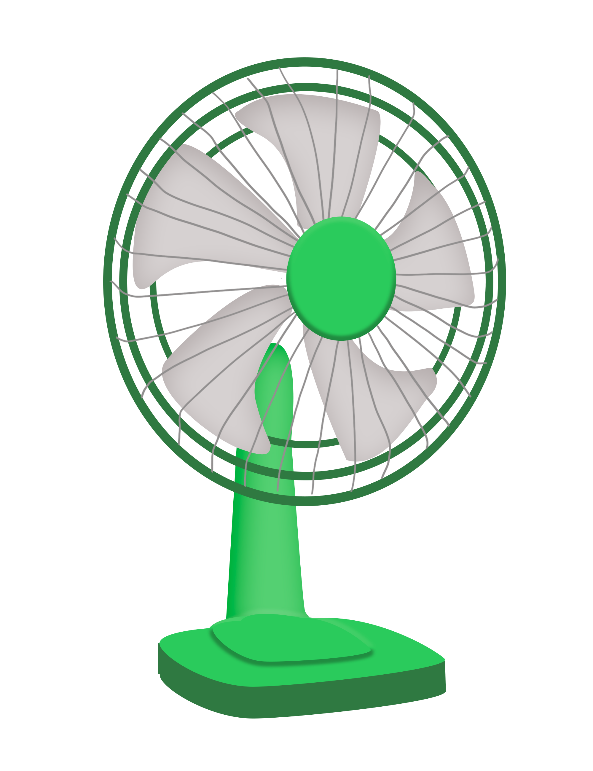 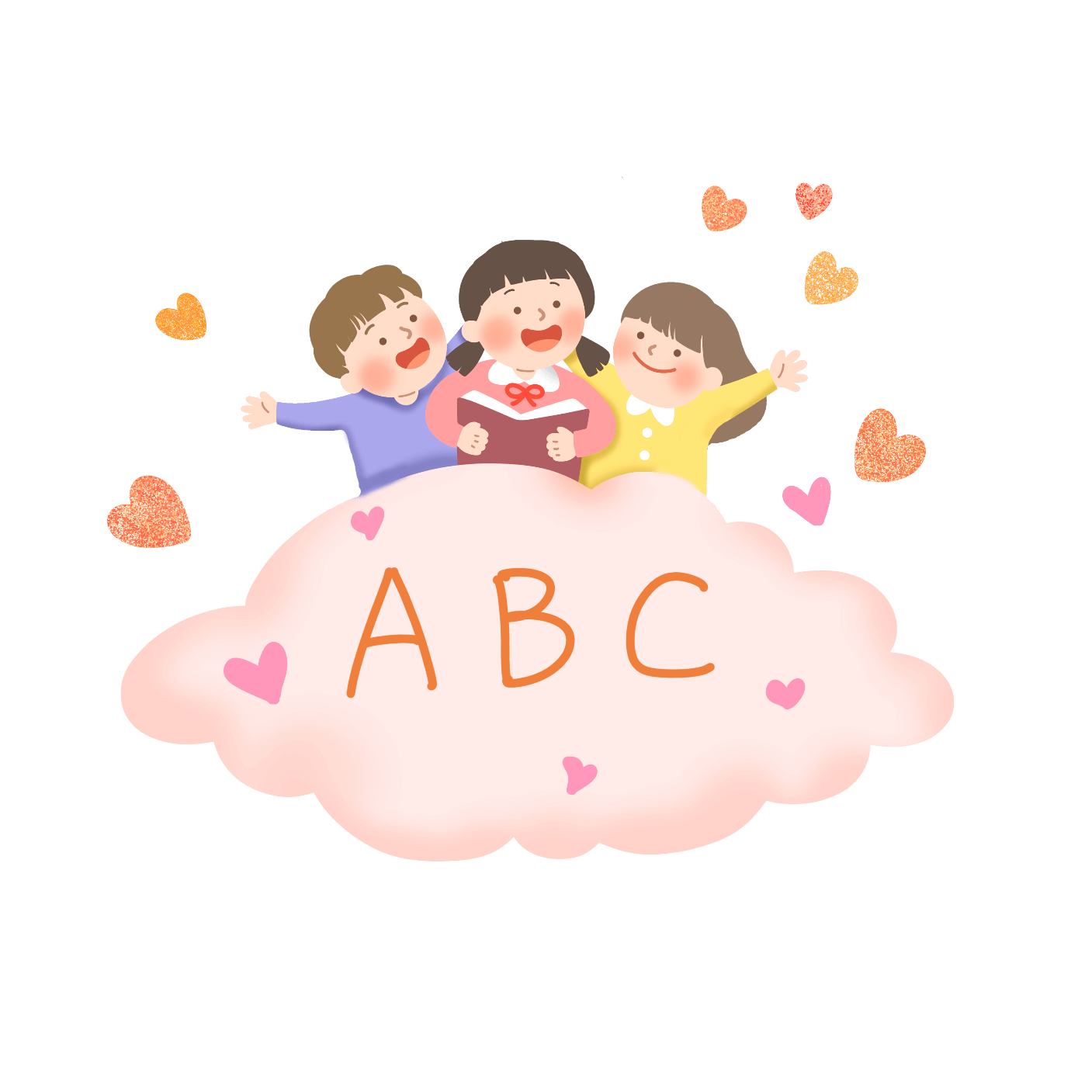 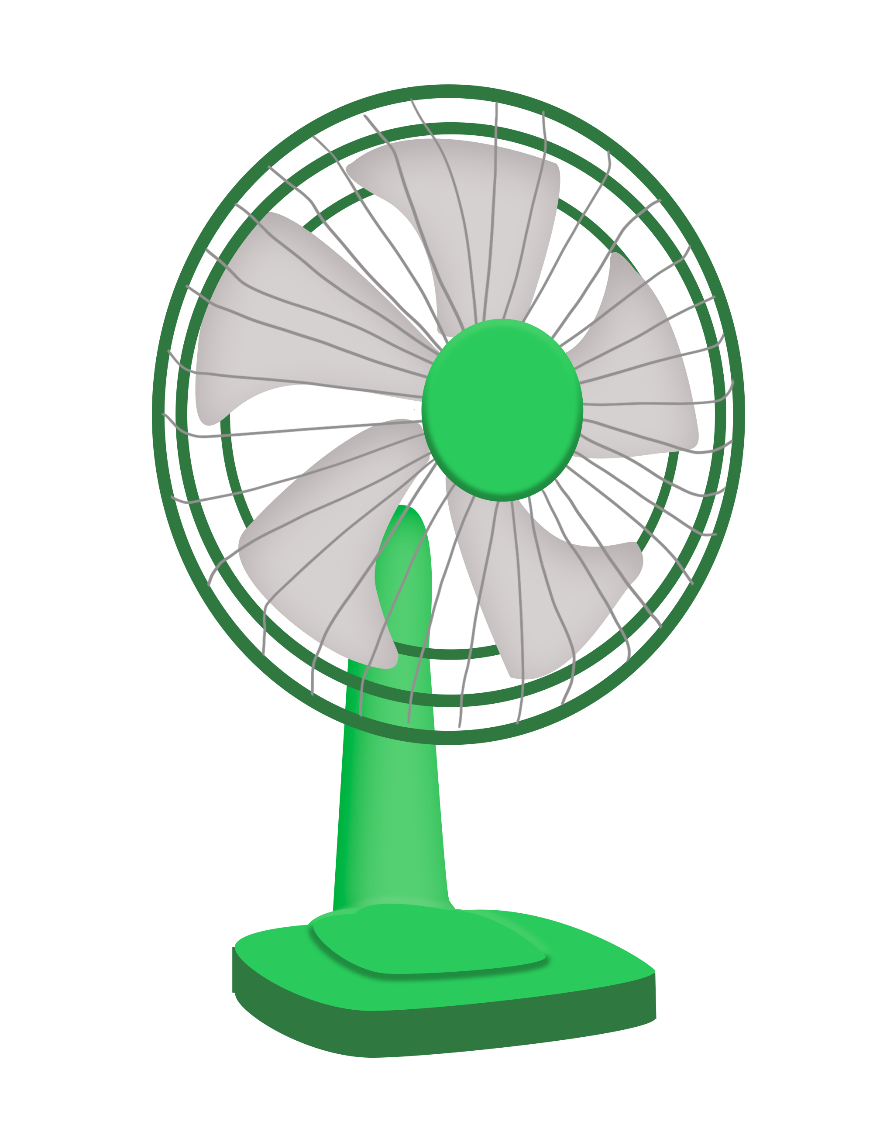 Thực hành các bước sử dụng quạt điện trên thiết bị thực.
Trong gia đình em có những loại quạt điện nào?
Mỗi loại quạt điện được dùng trong trường hợp nào?
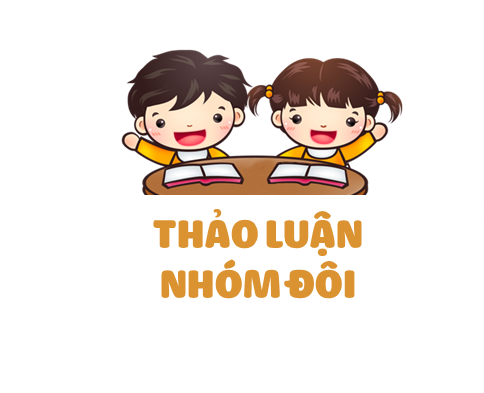 Cách sử dụng quạt đúng cách và an toàn?
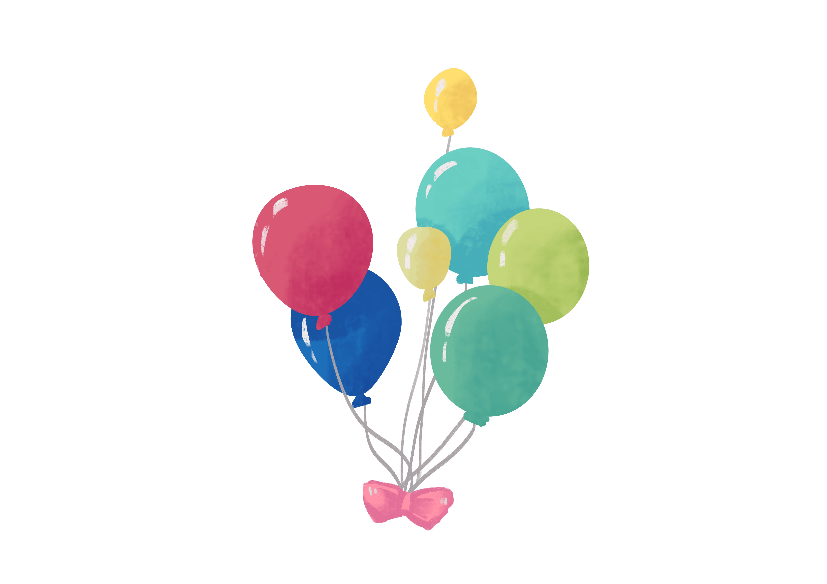 TV
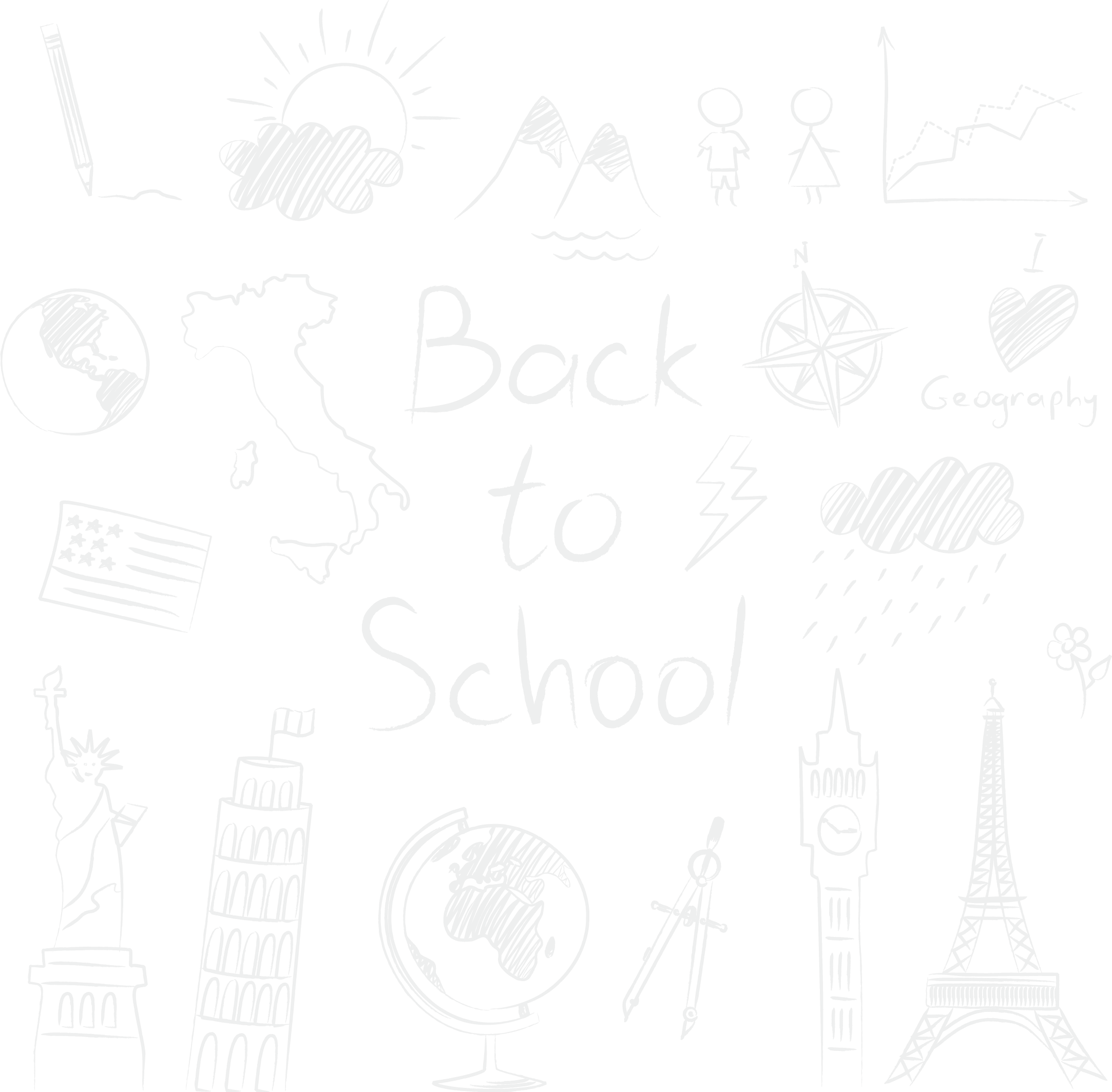 ENGLISH LESSON
dog
orange
flag
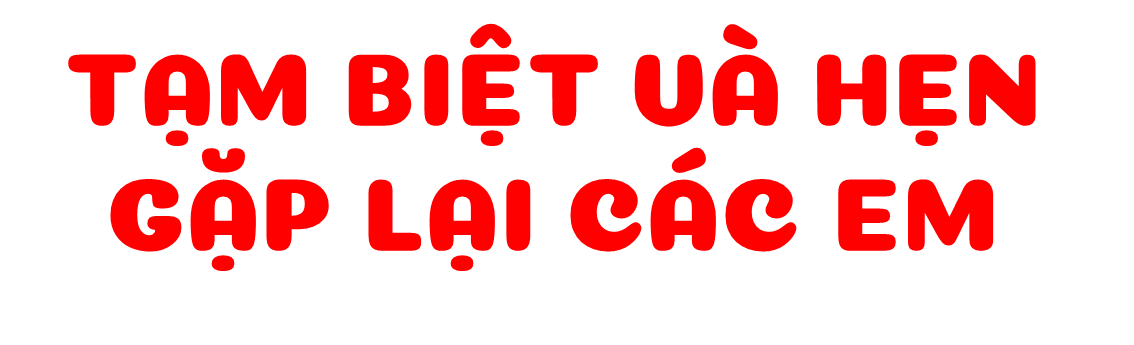 dog
Hello
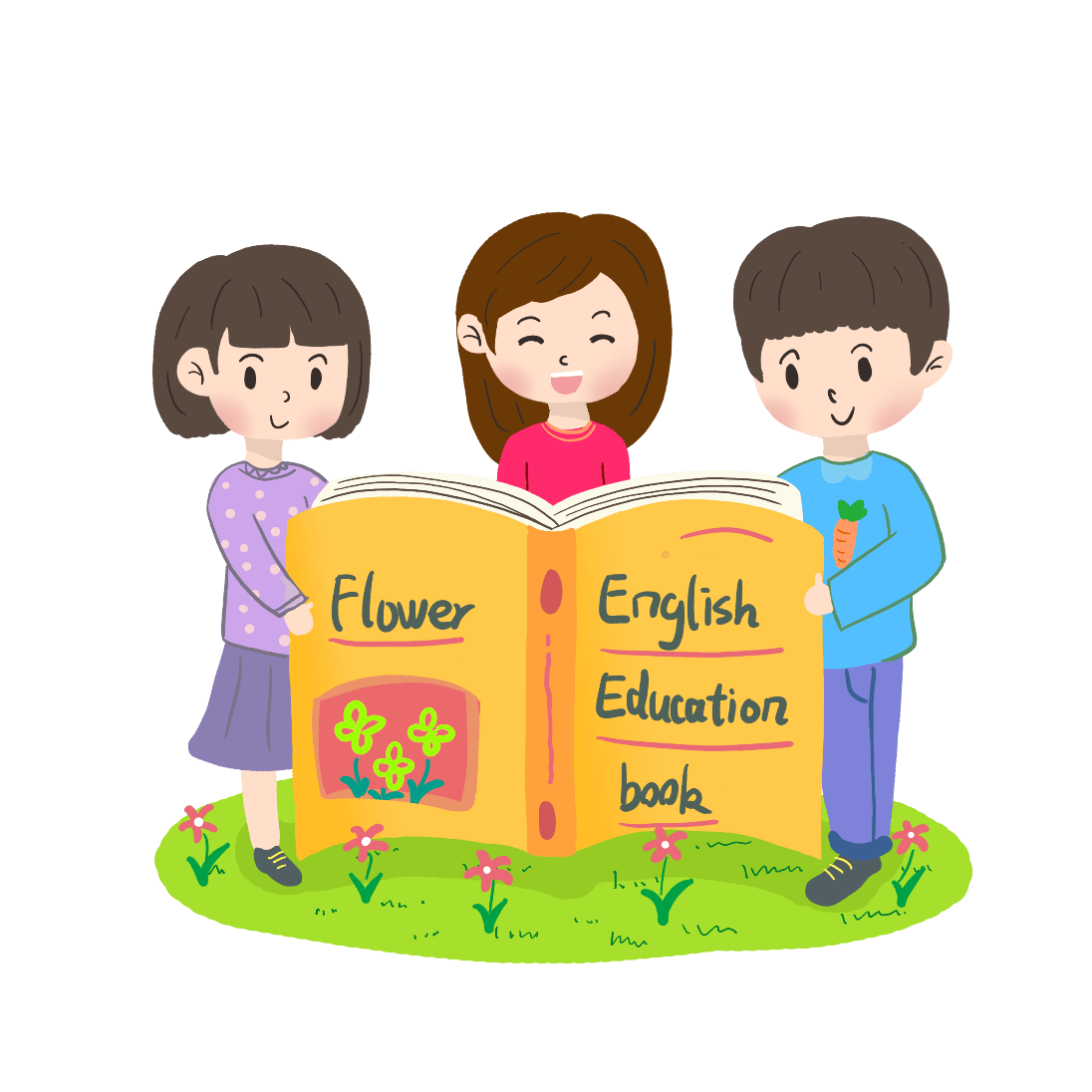 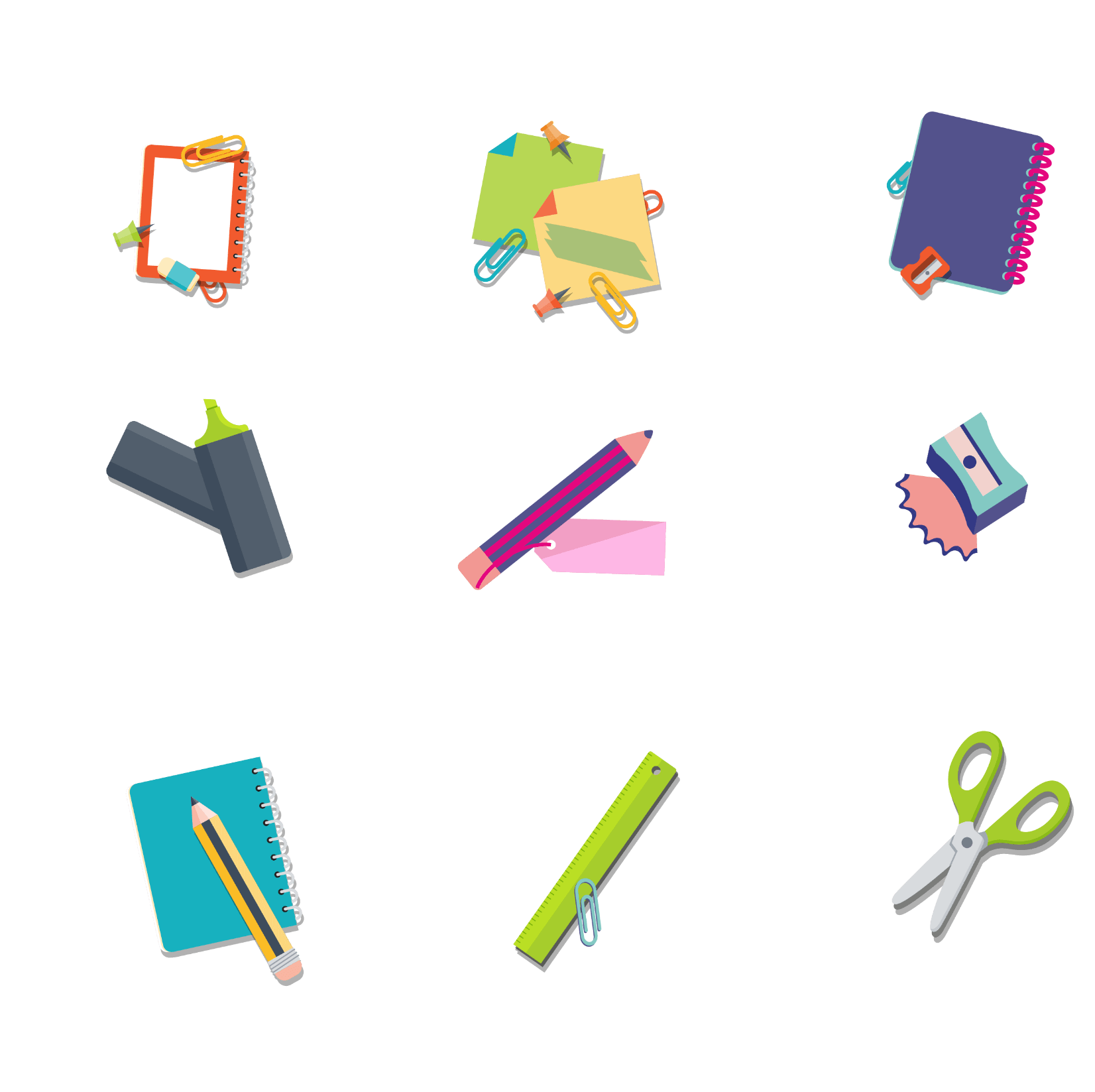 sun
apple
two
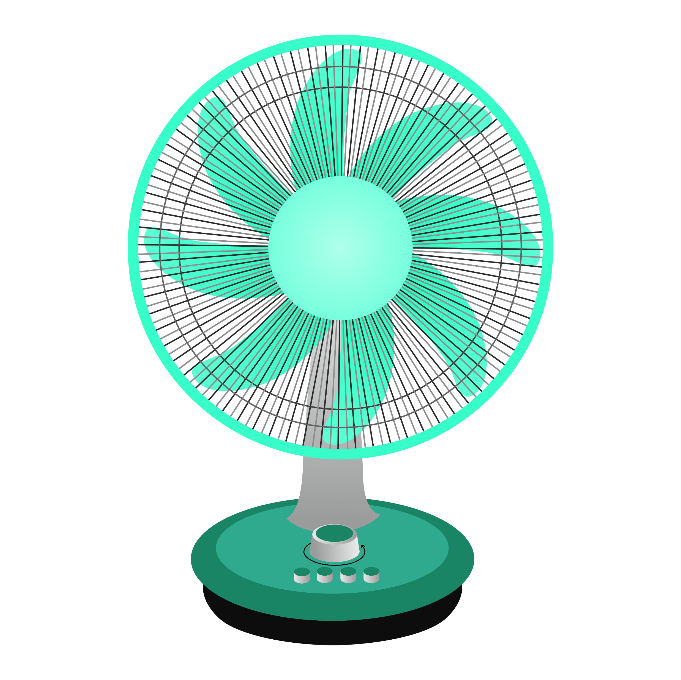 love
sky
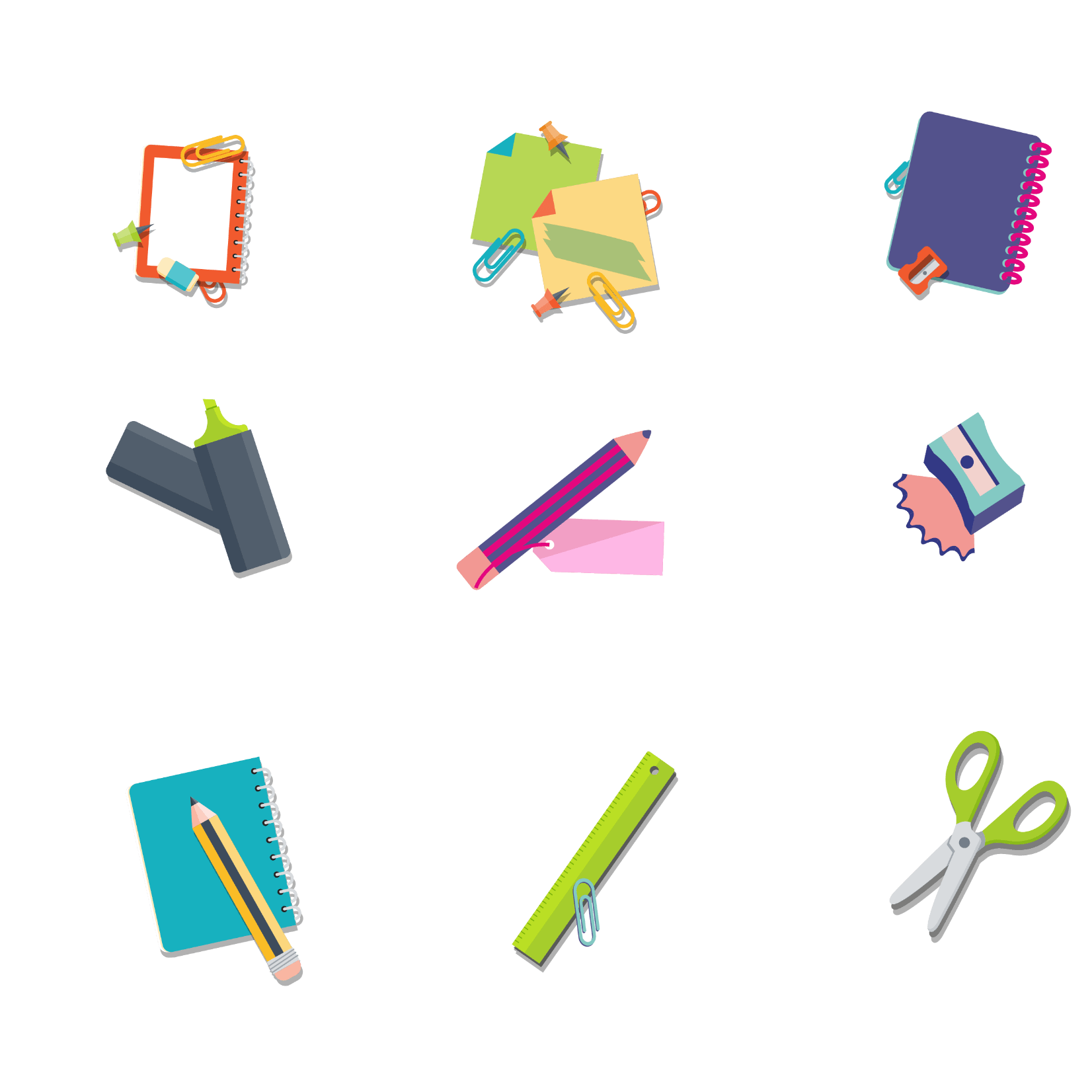 table
title
star
one
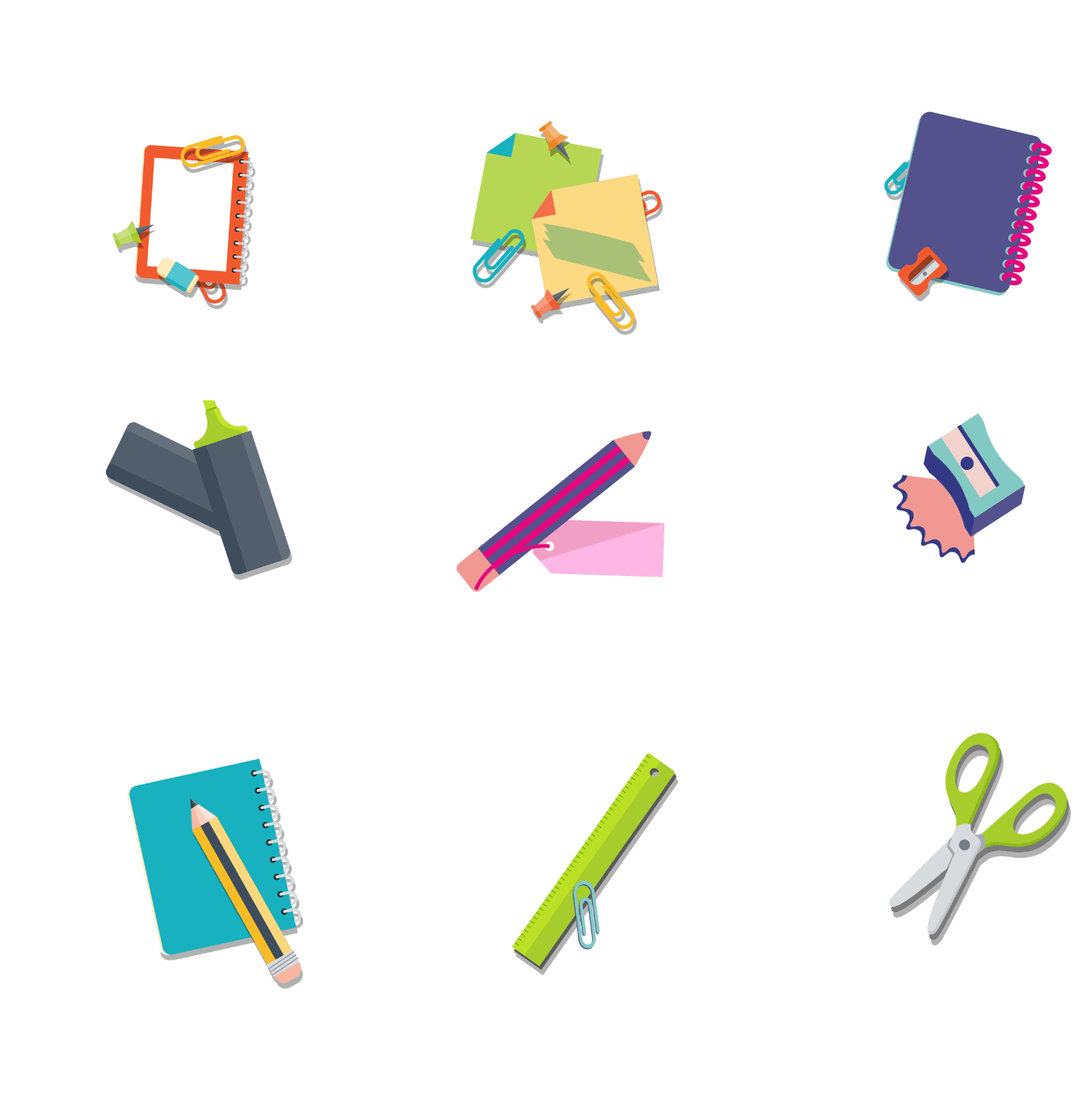